Jugendstil
Floreale
Art nouveau
Liberty
Art nouille
Sezessionstyl
Modern Style
Modernismo
CJ
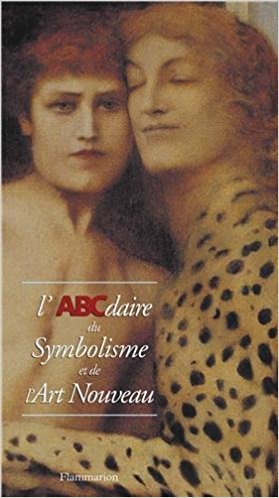 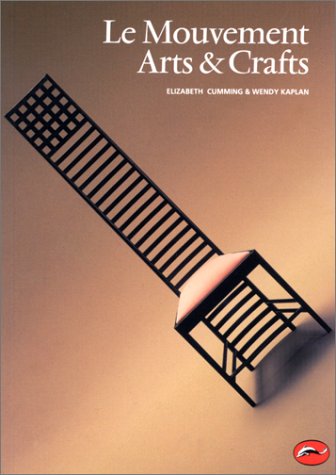 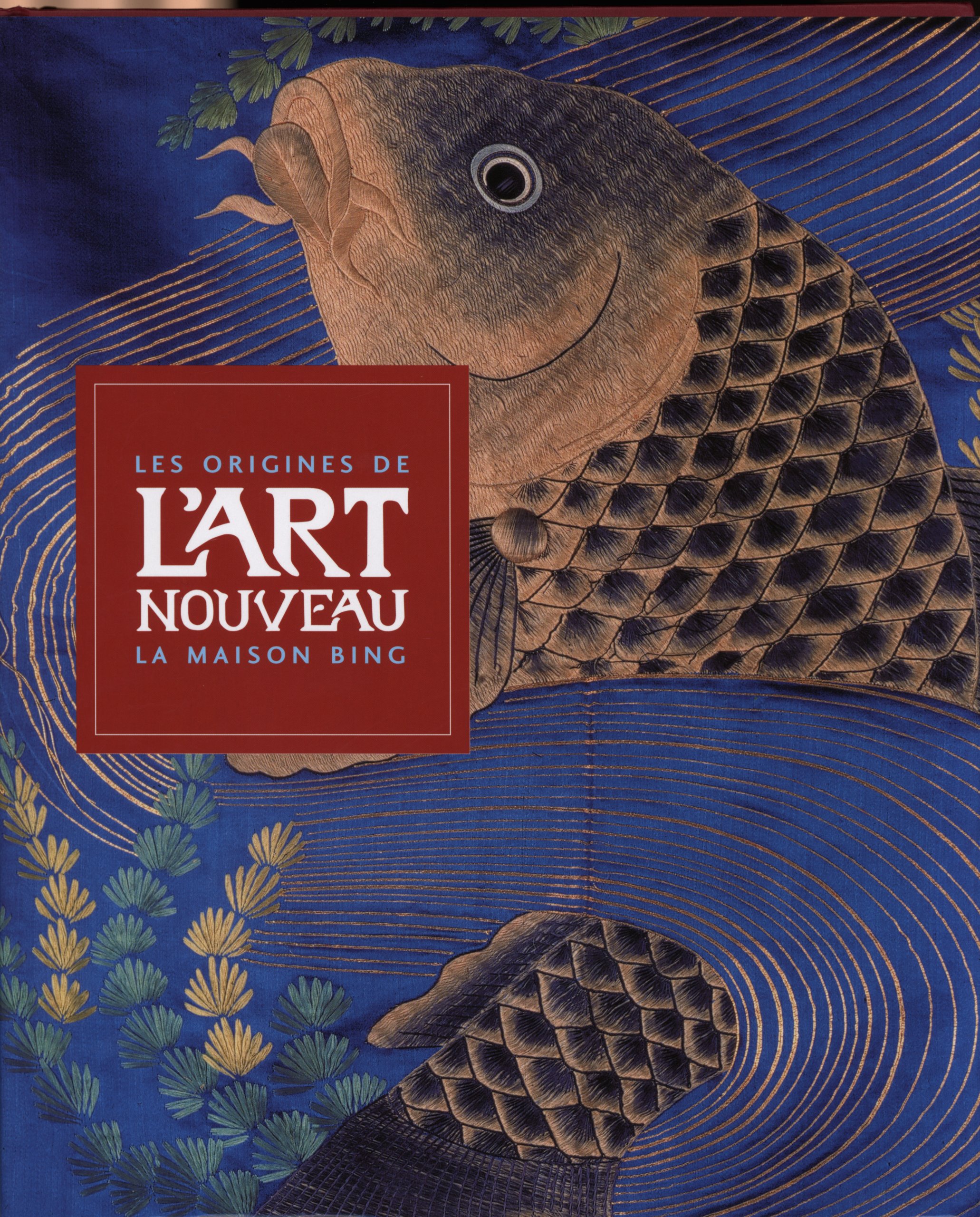 Bibliographie
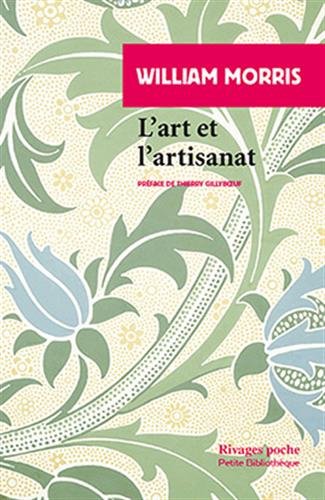 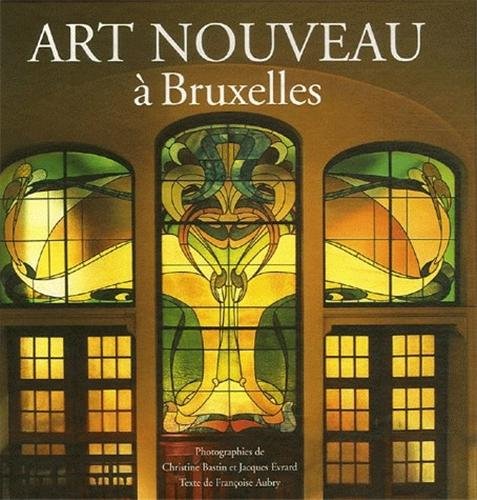 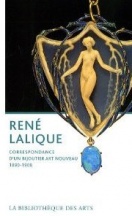 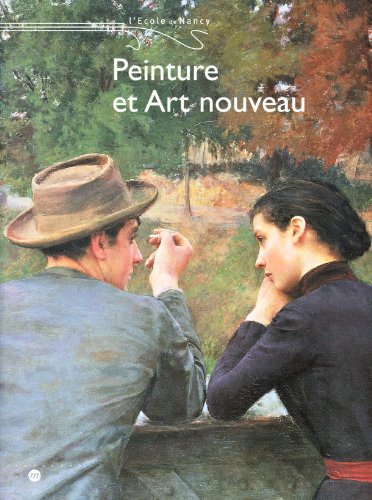 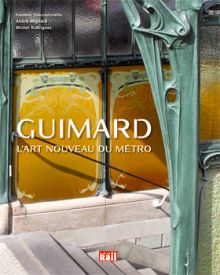 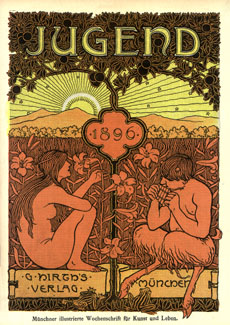 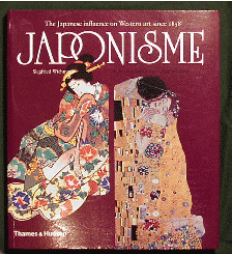 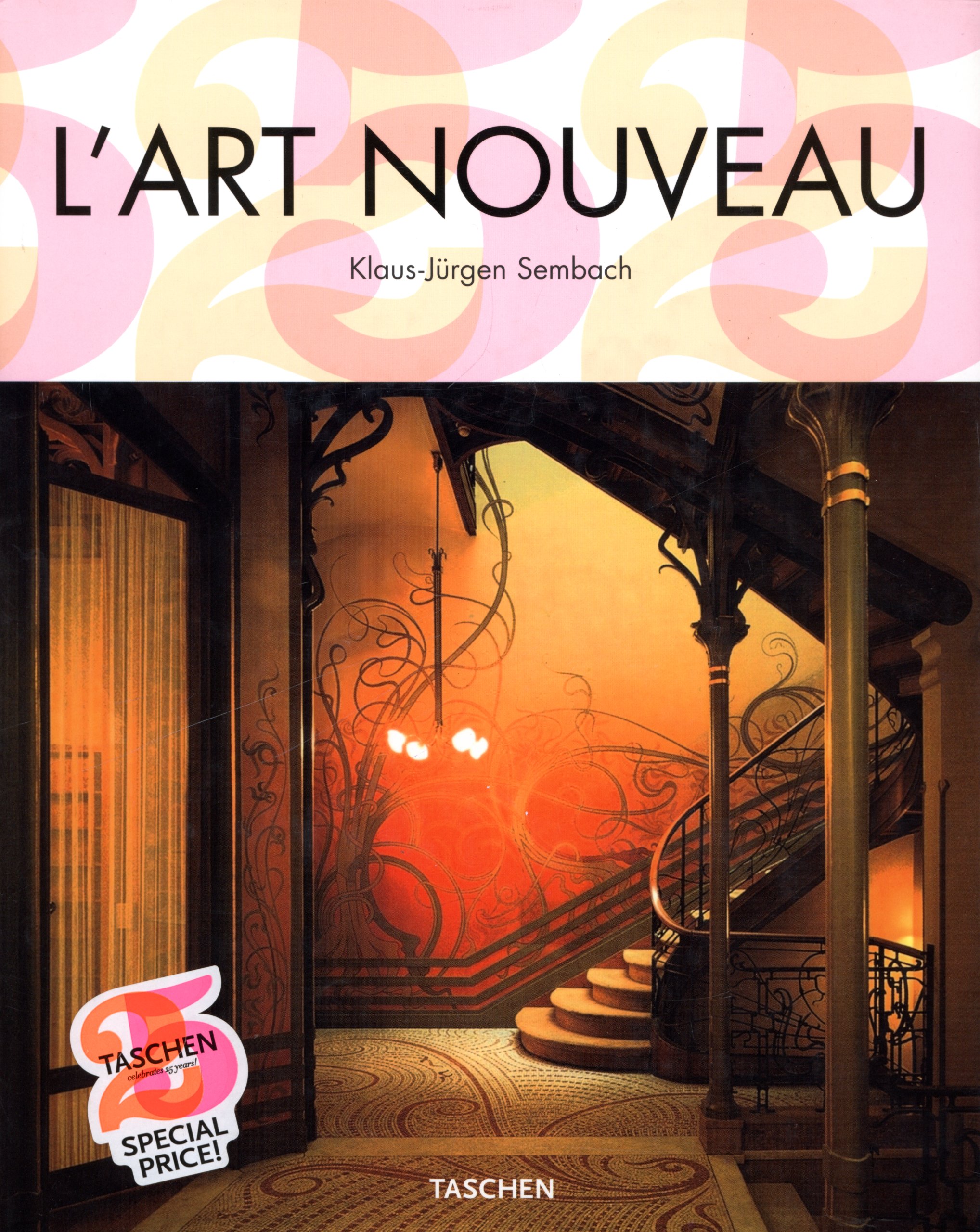 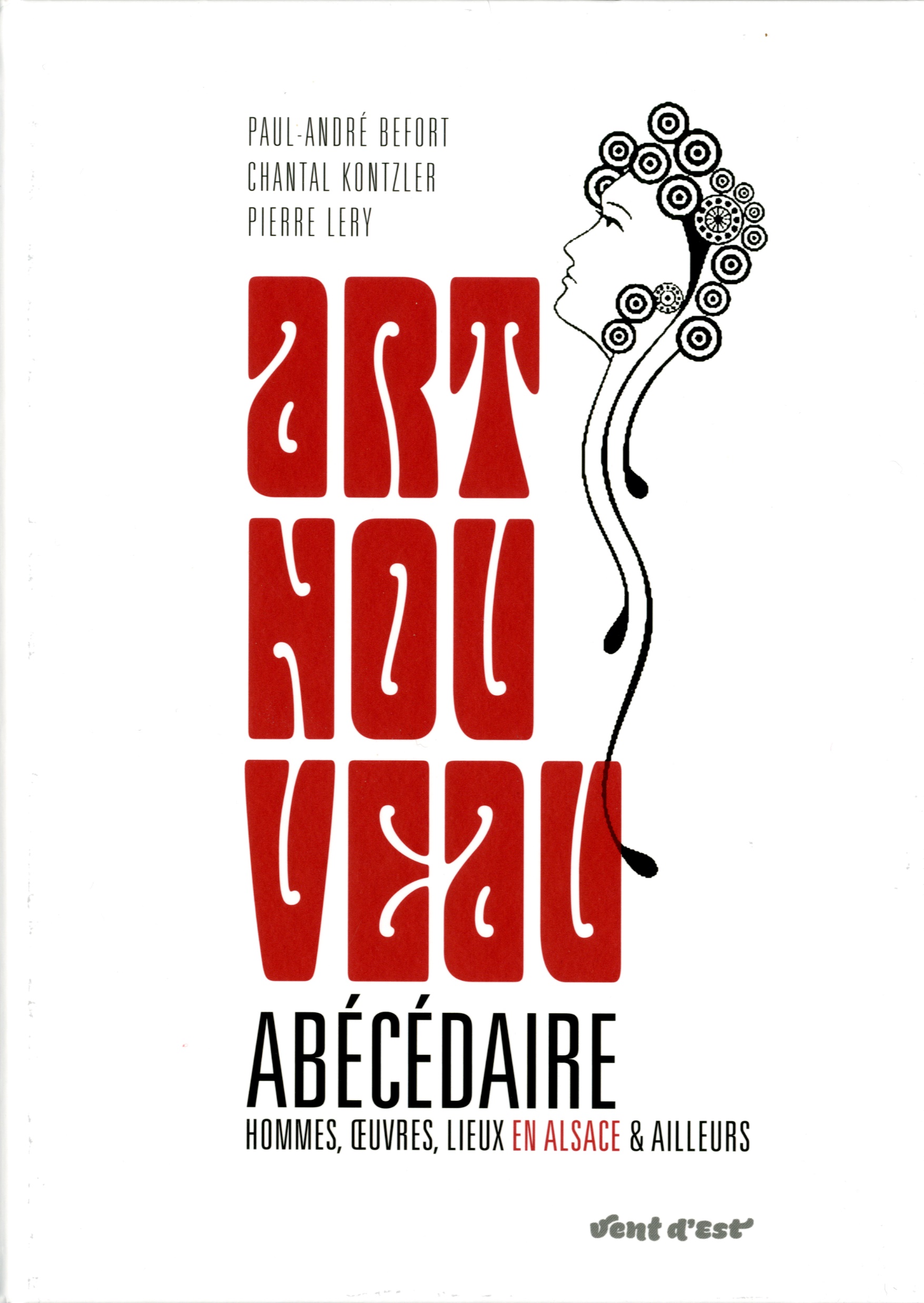 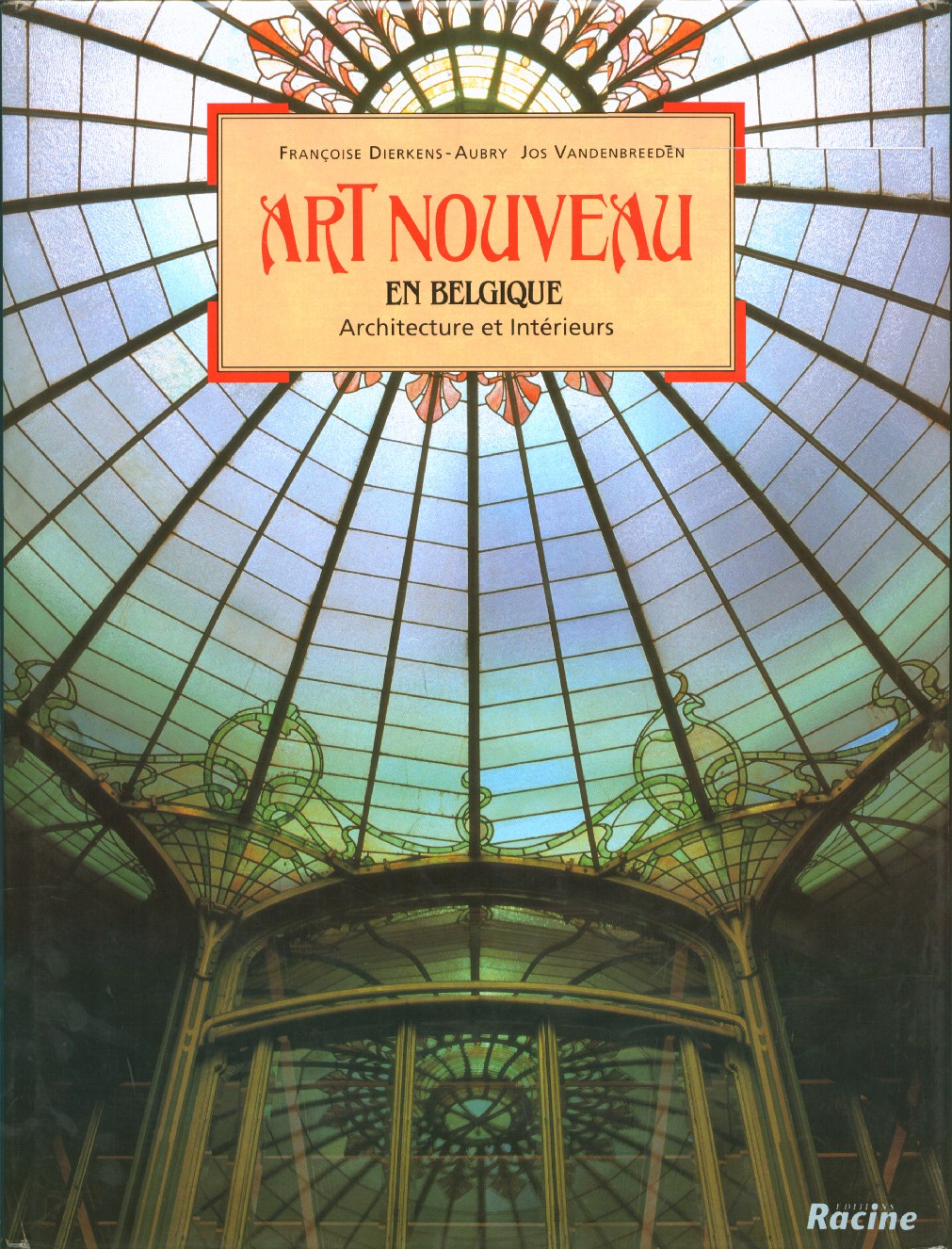 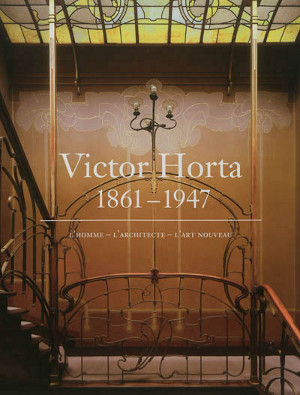 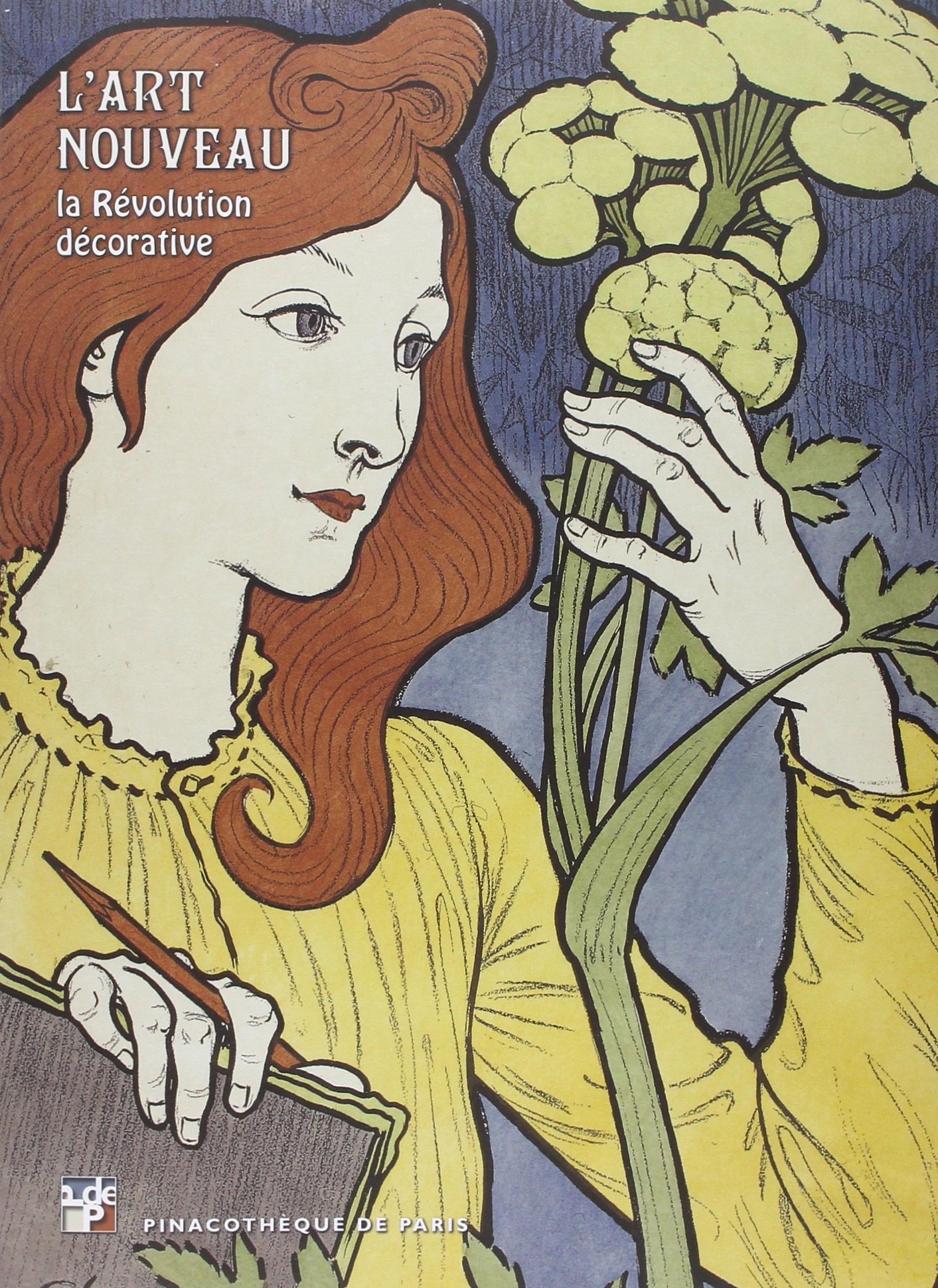 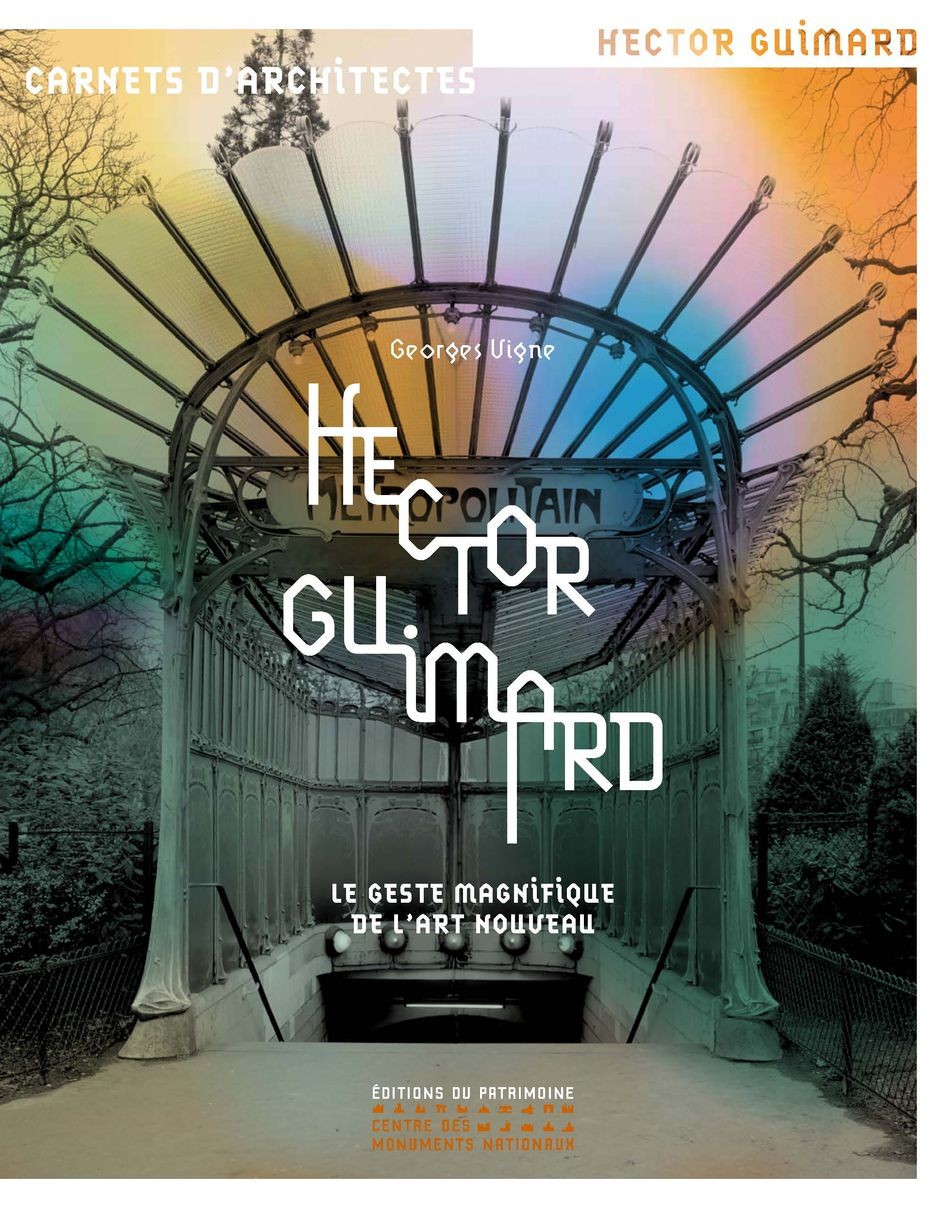 CJ
Arts & Crafts
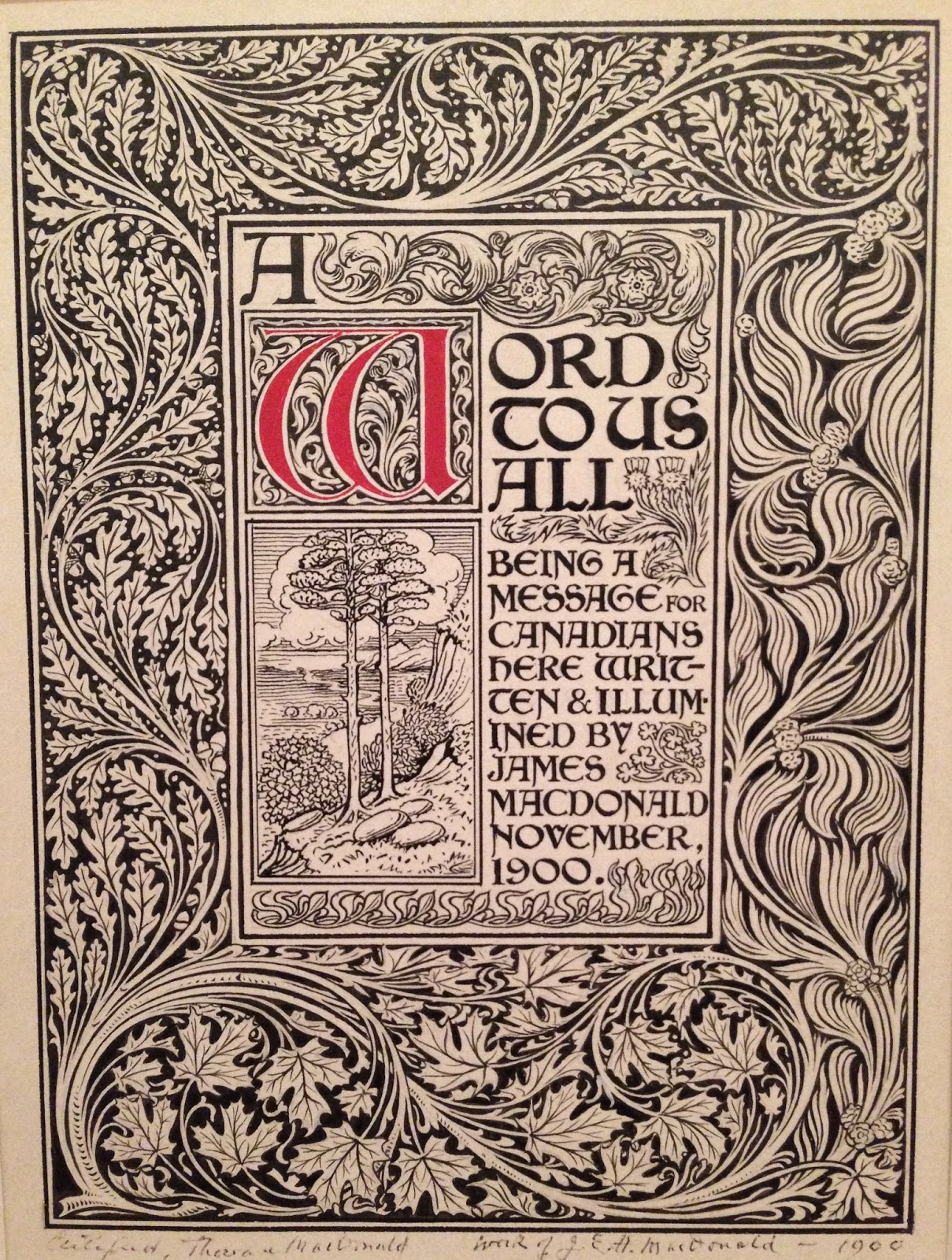 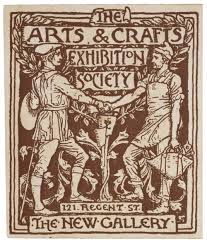 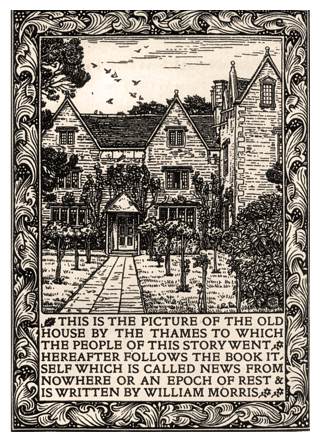 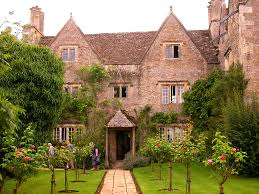 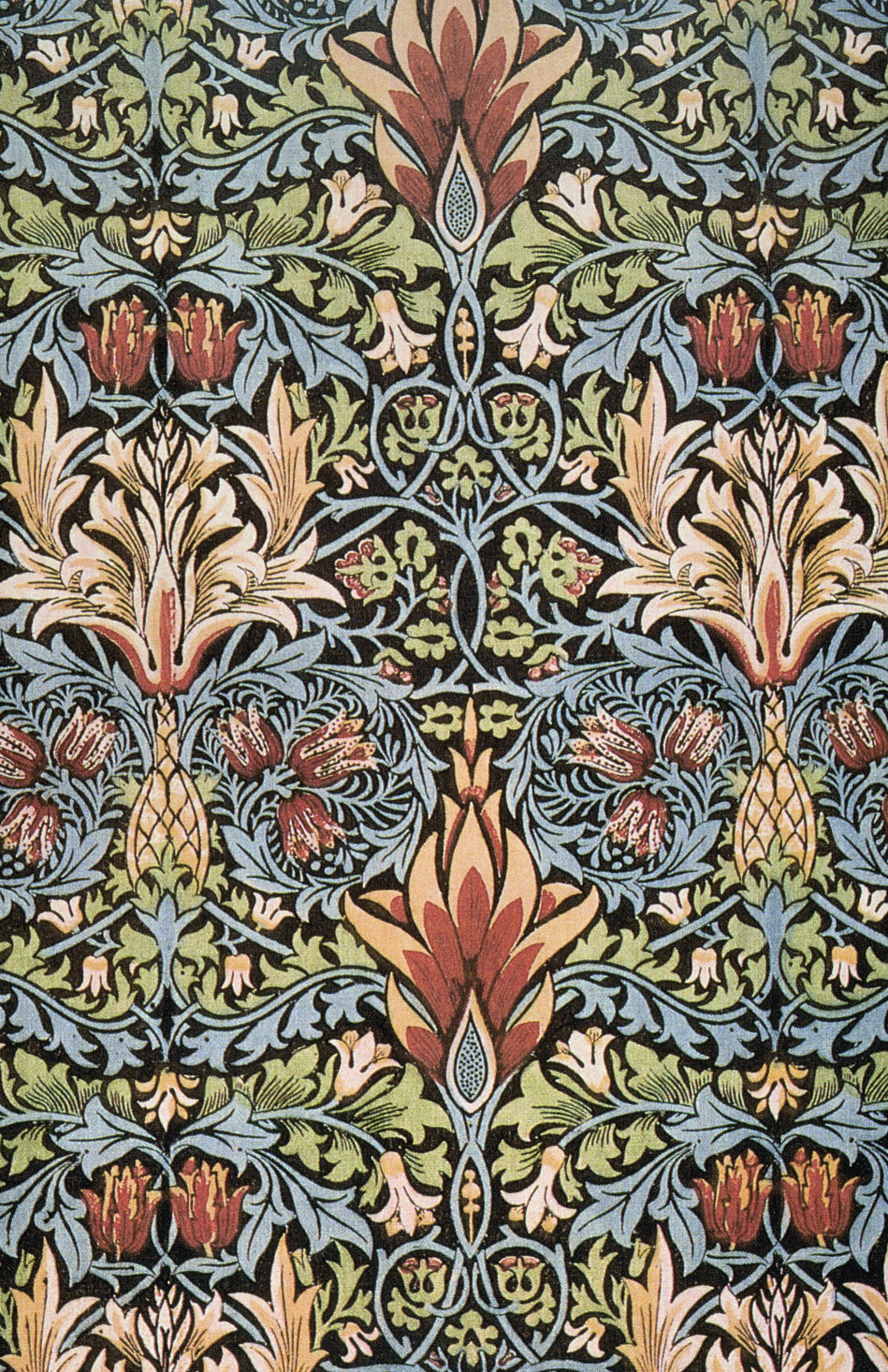 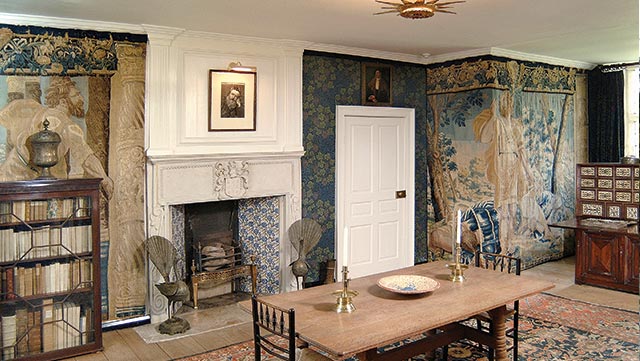 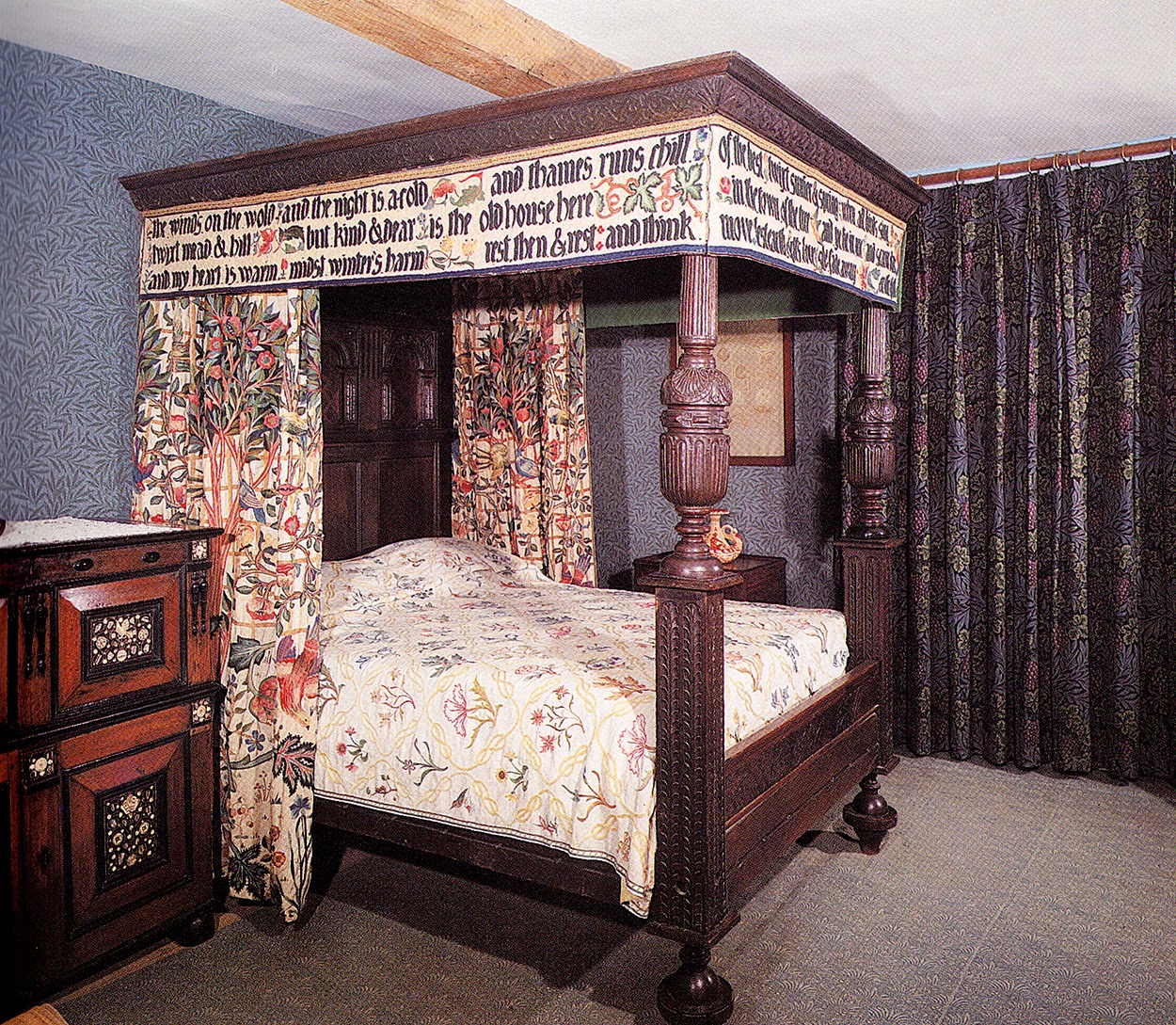 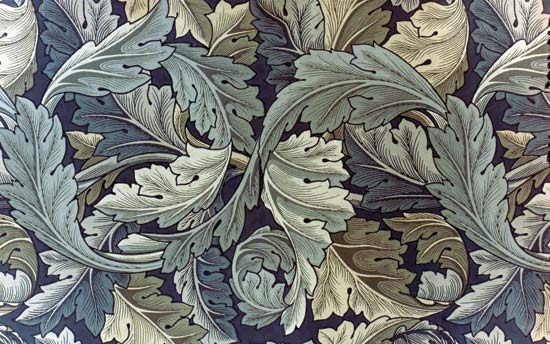 CJ
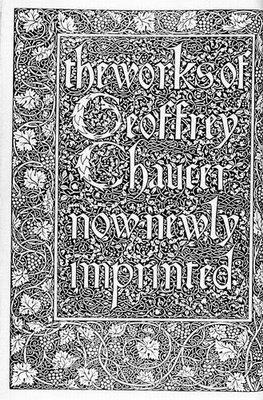 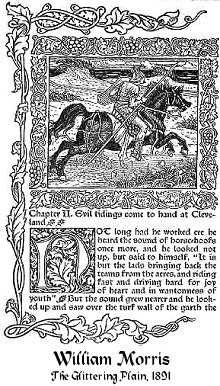 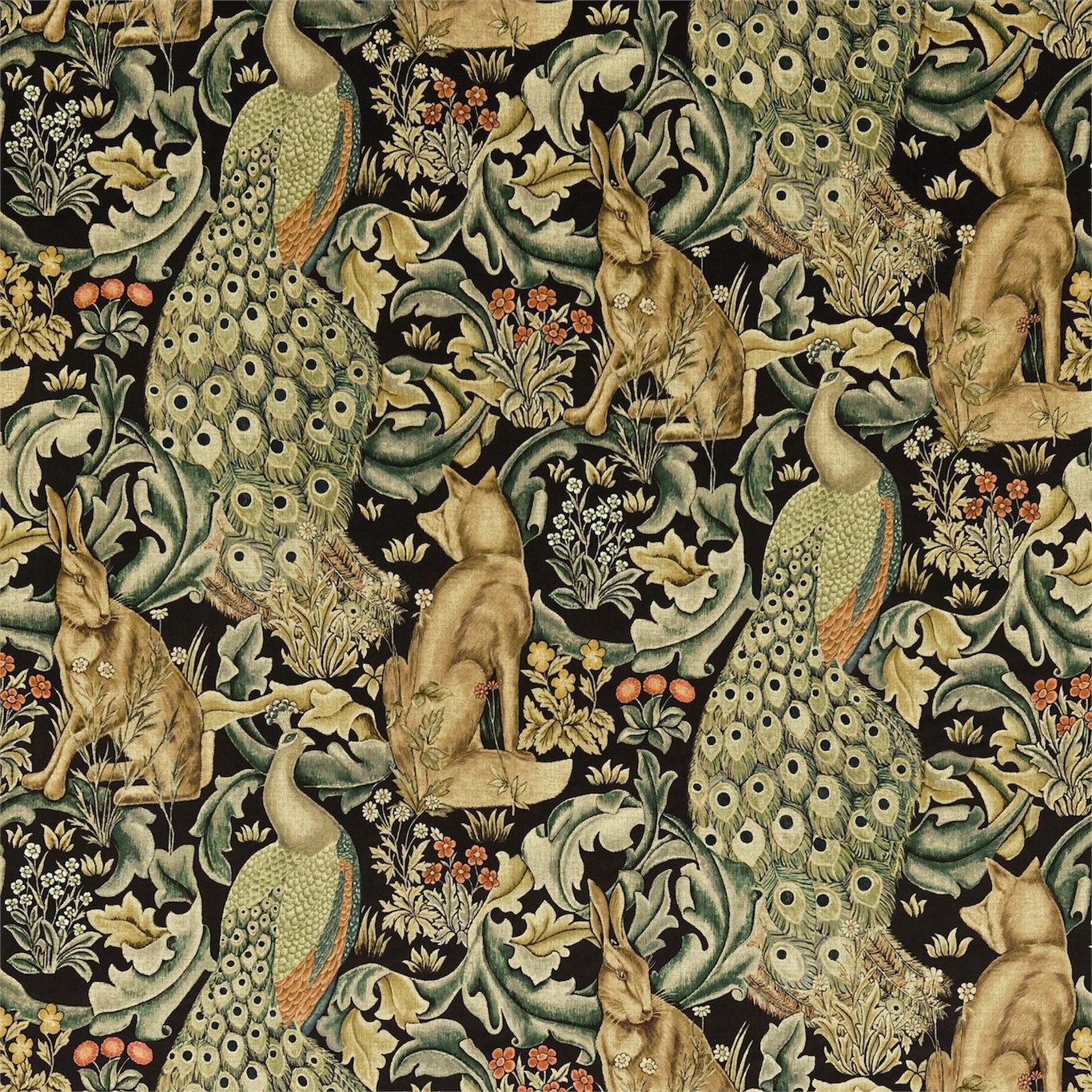 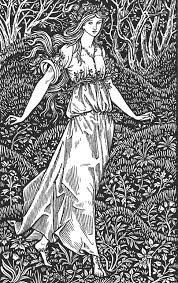 William Morris (1834-1896)
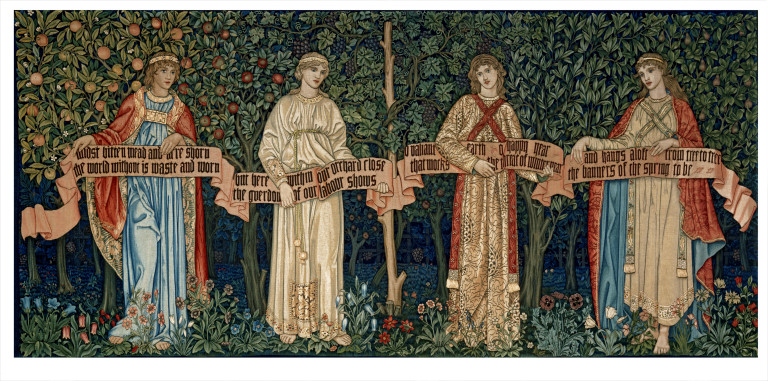 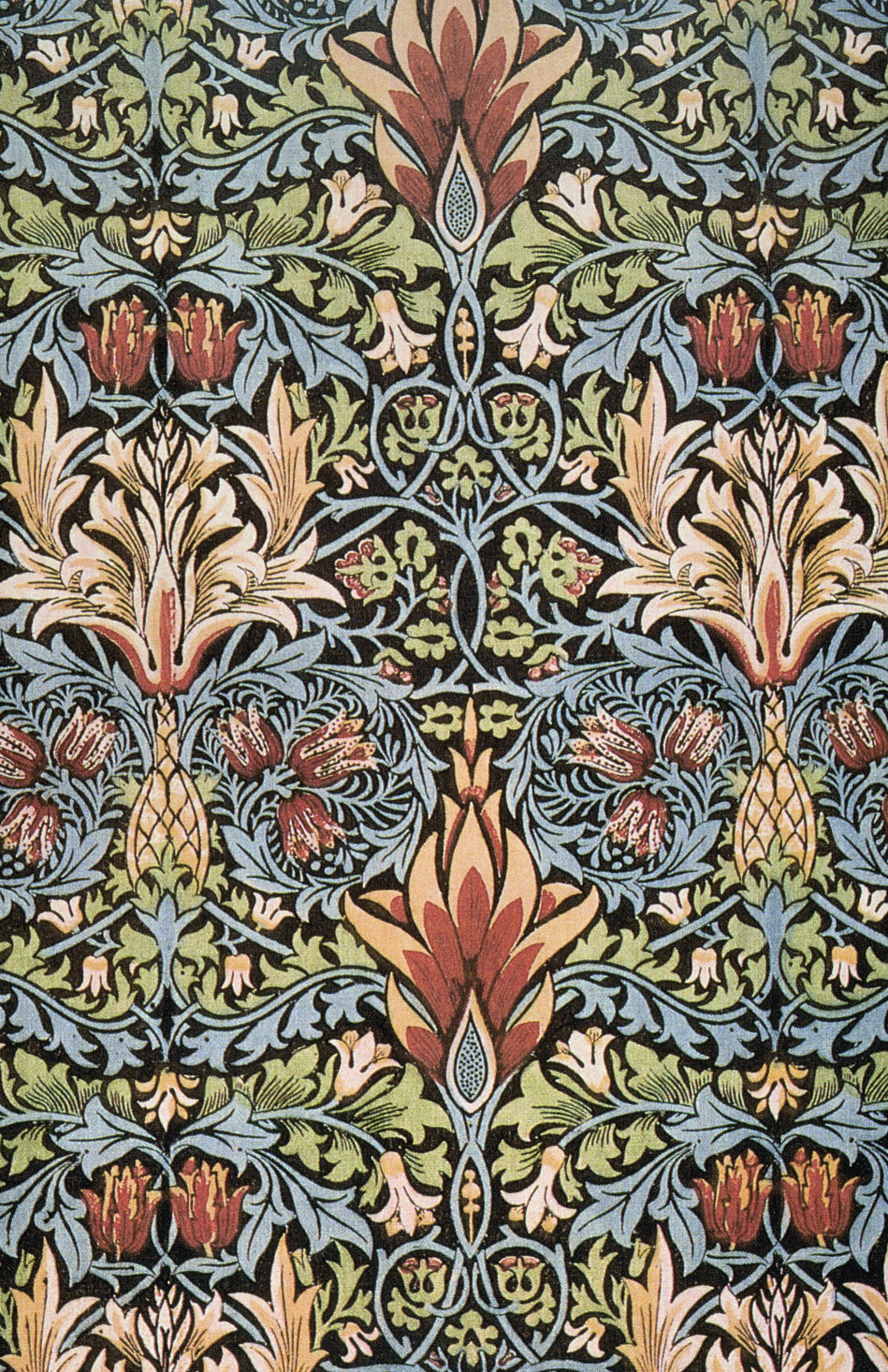 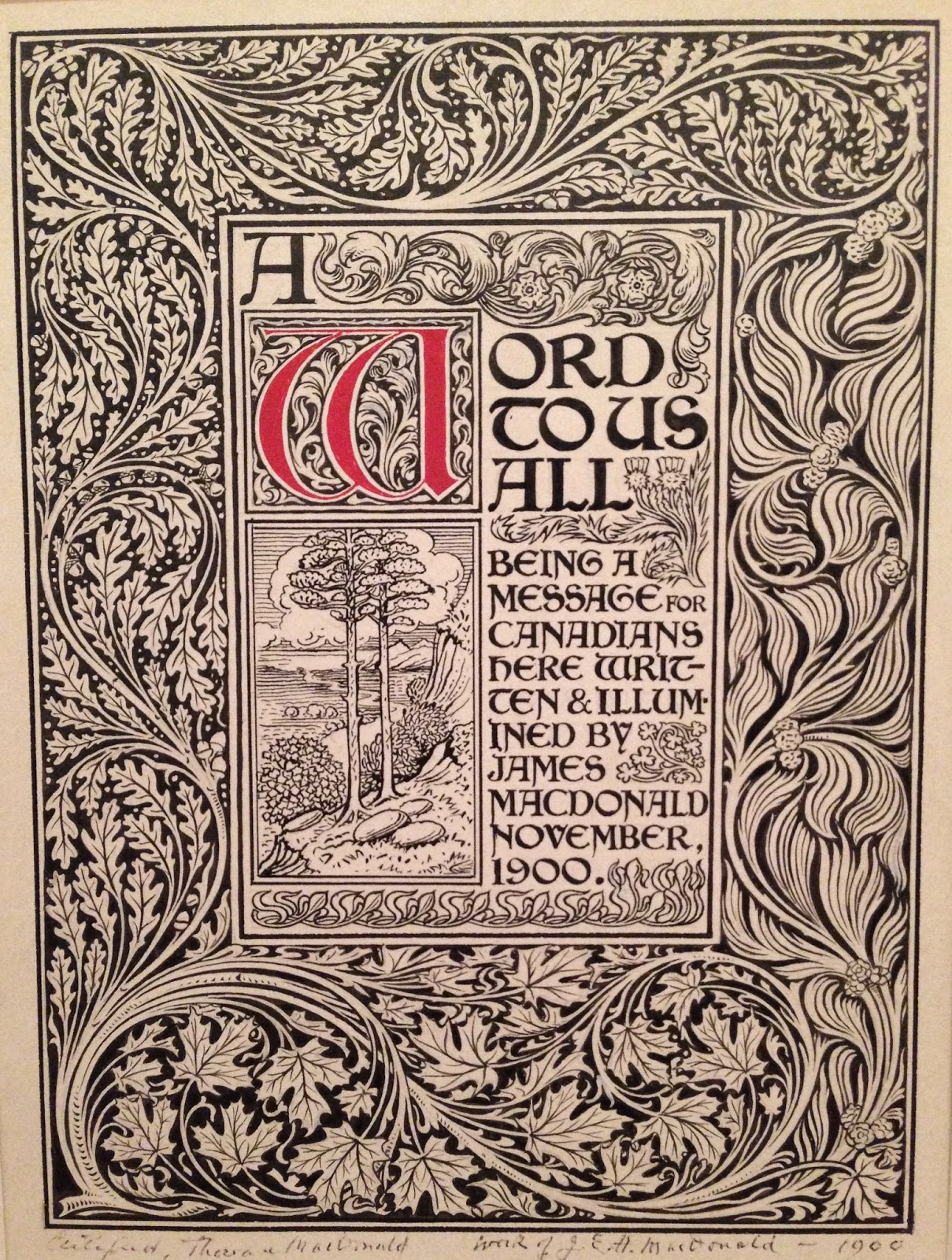 CJ
Bing et l’Art nouveau
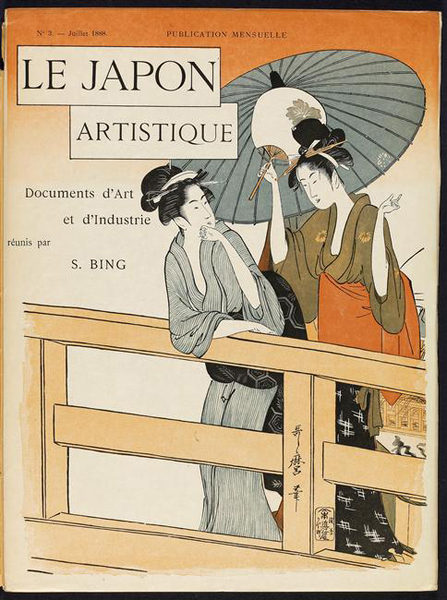 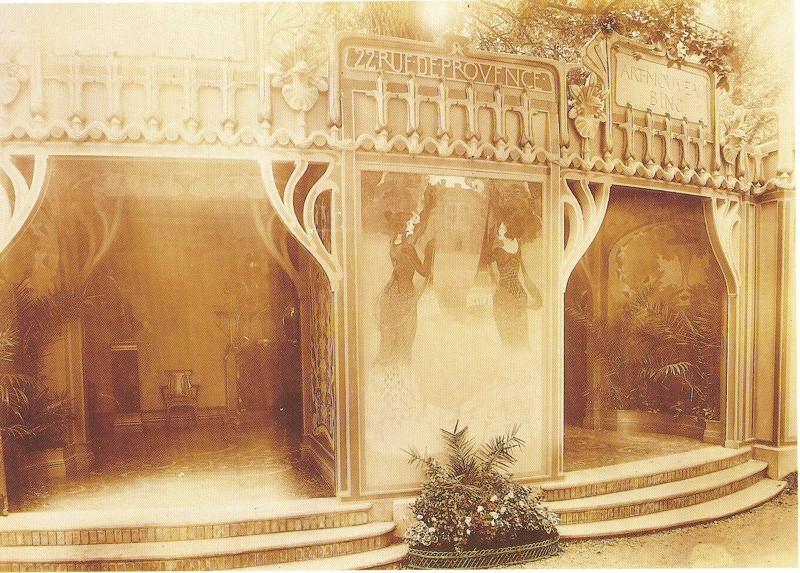 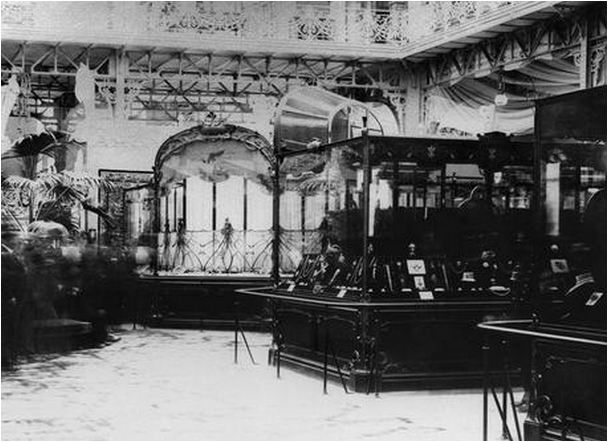 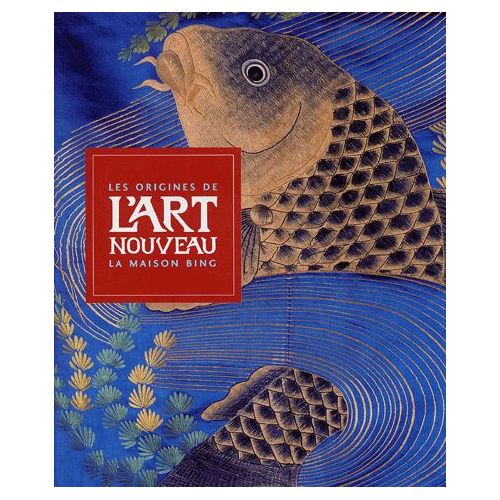 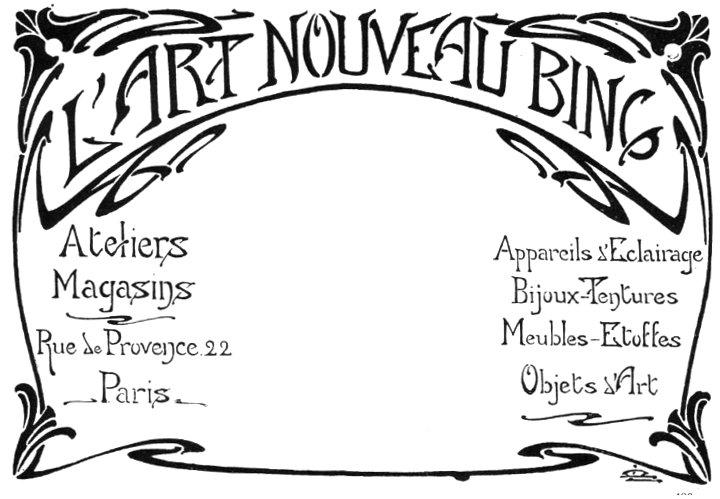 CJ
L’exposition universelle de 1900 à Paris
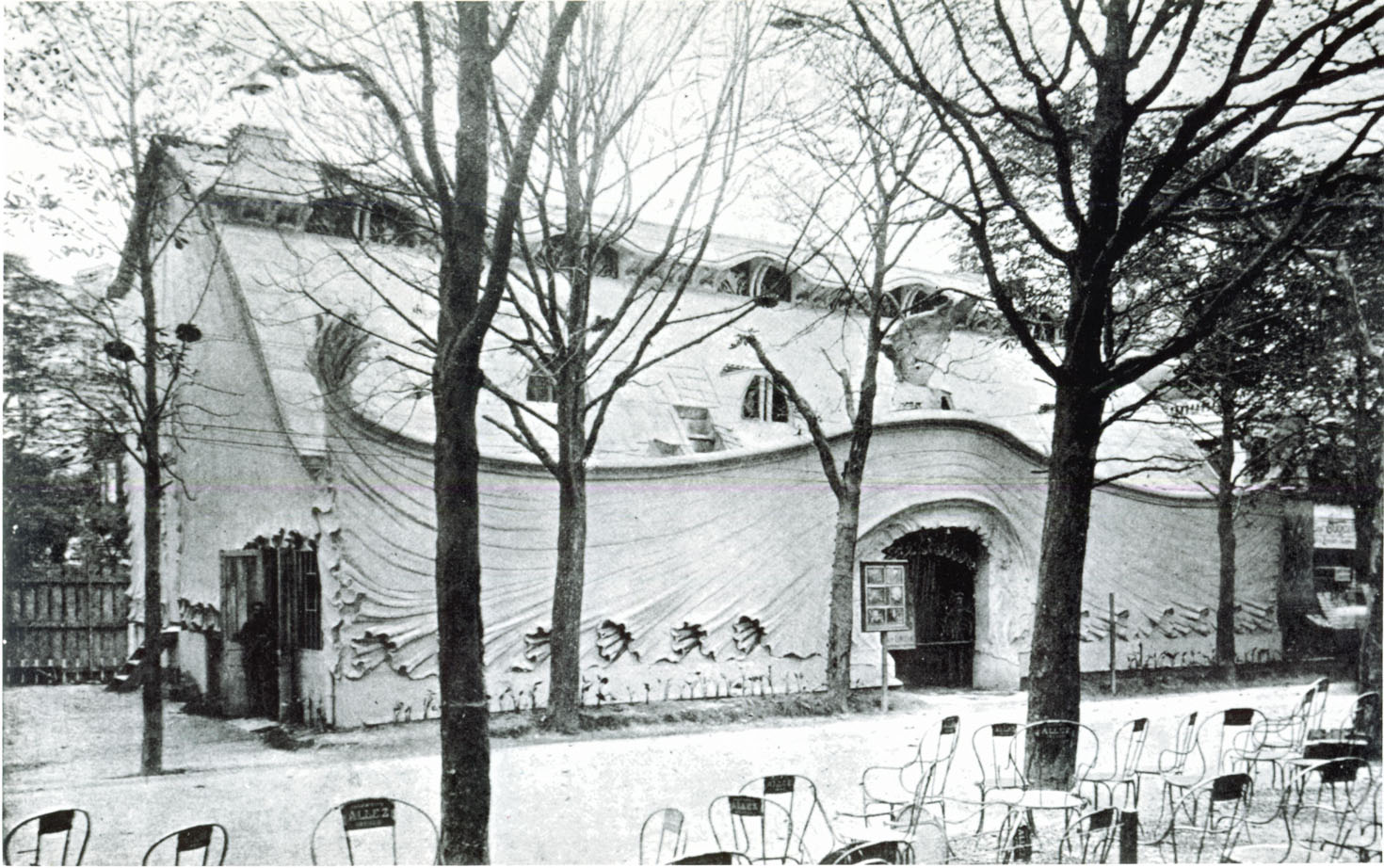 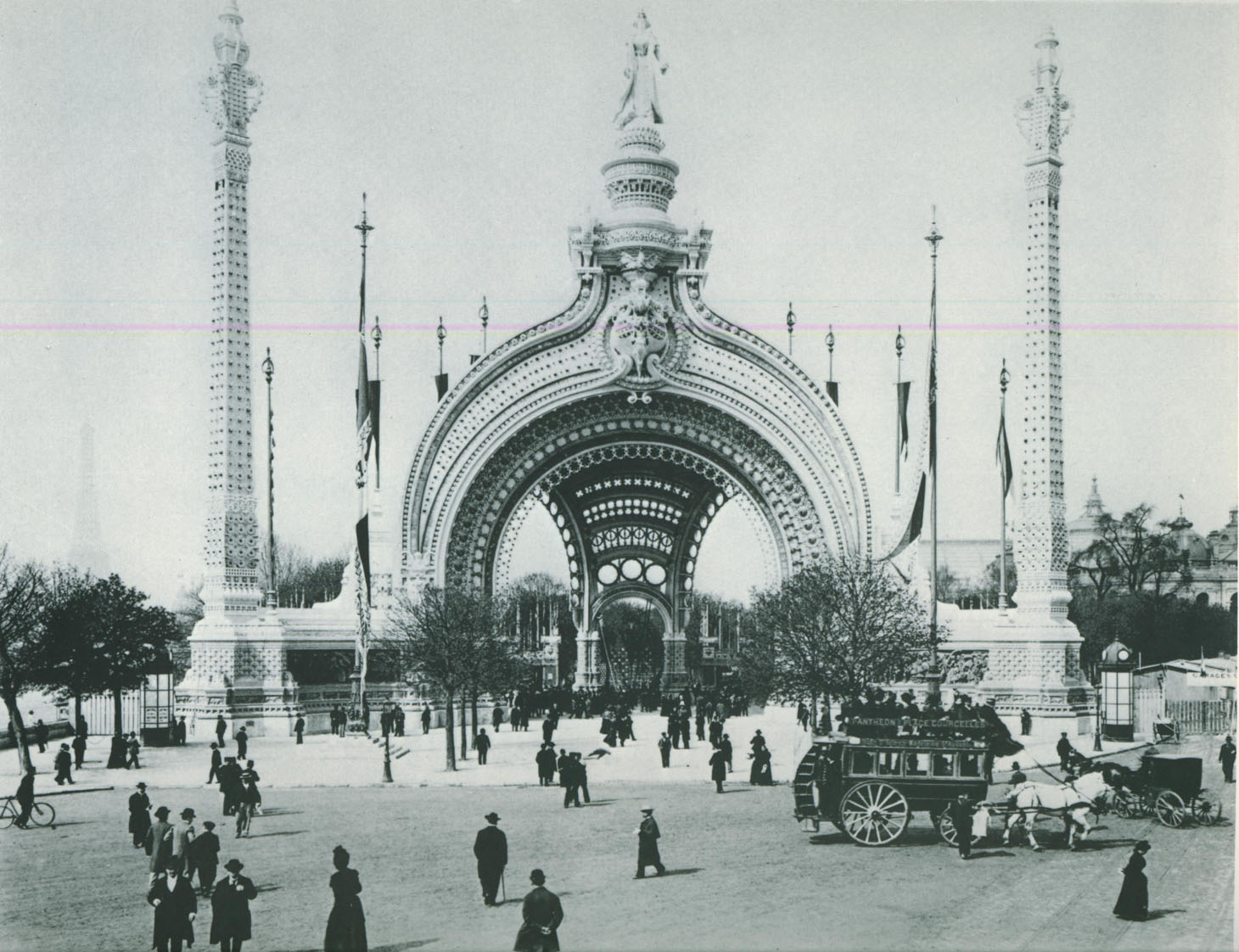 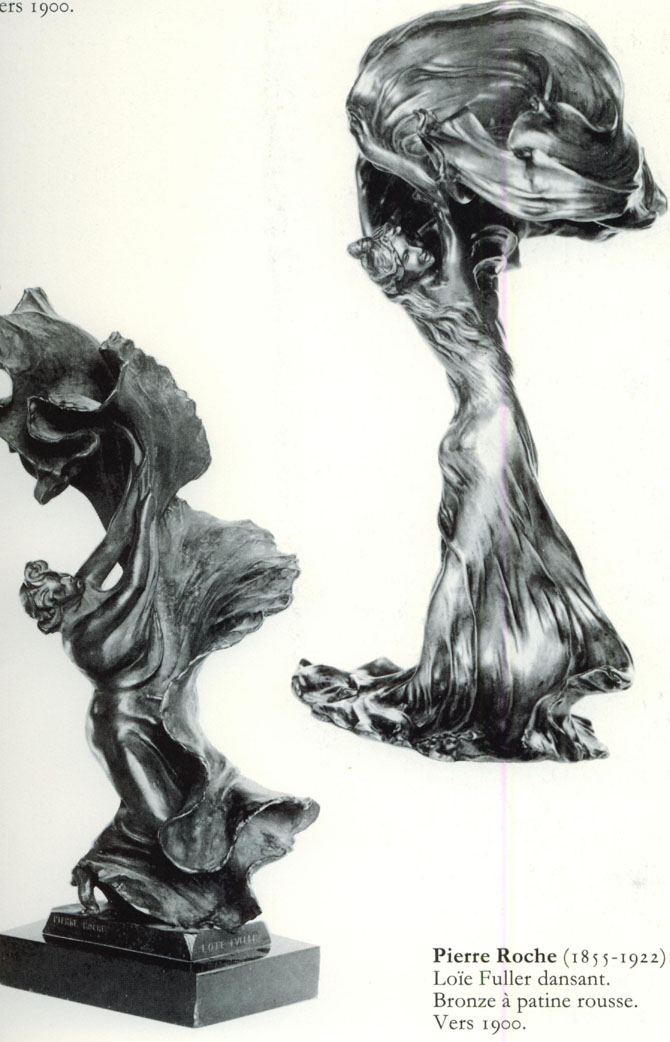 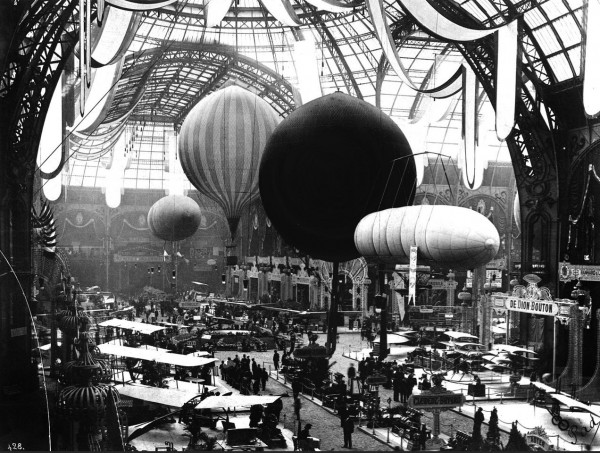 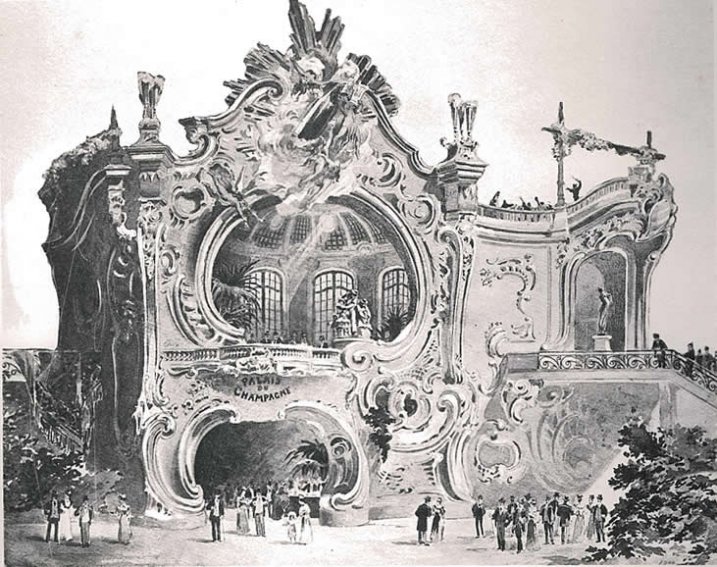 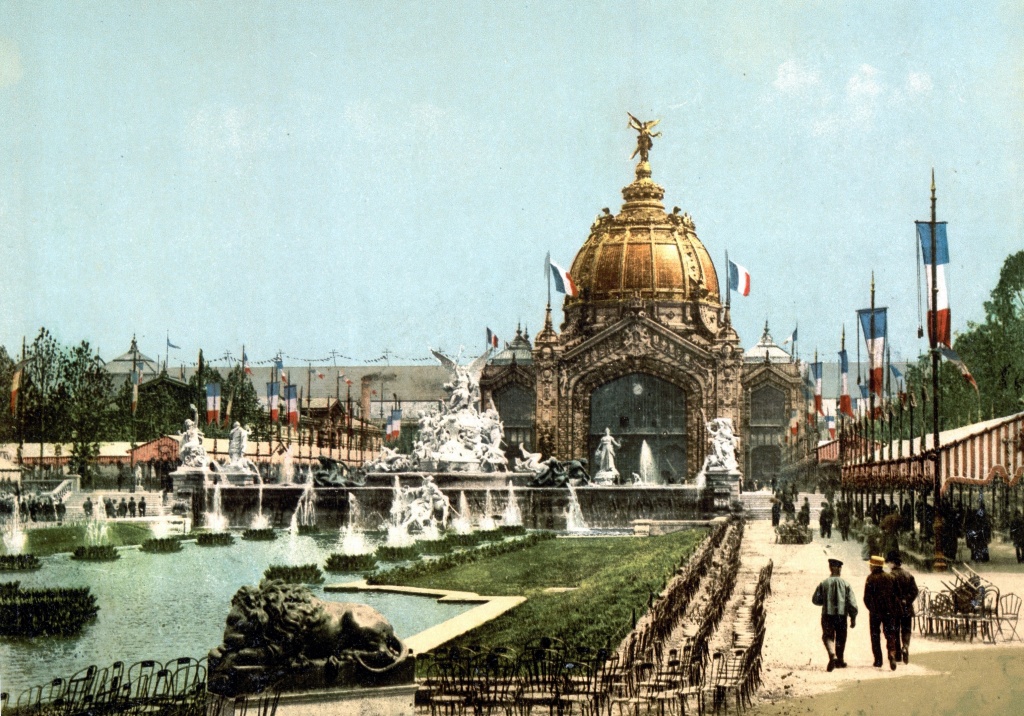 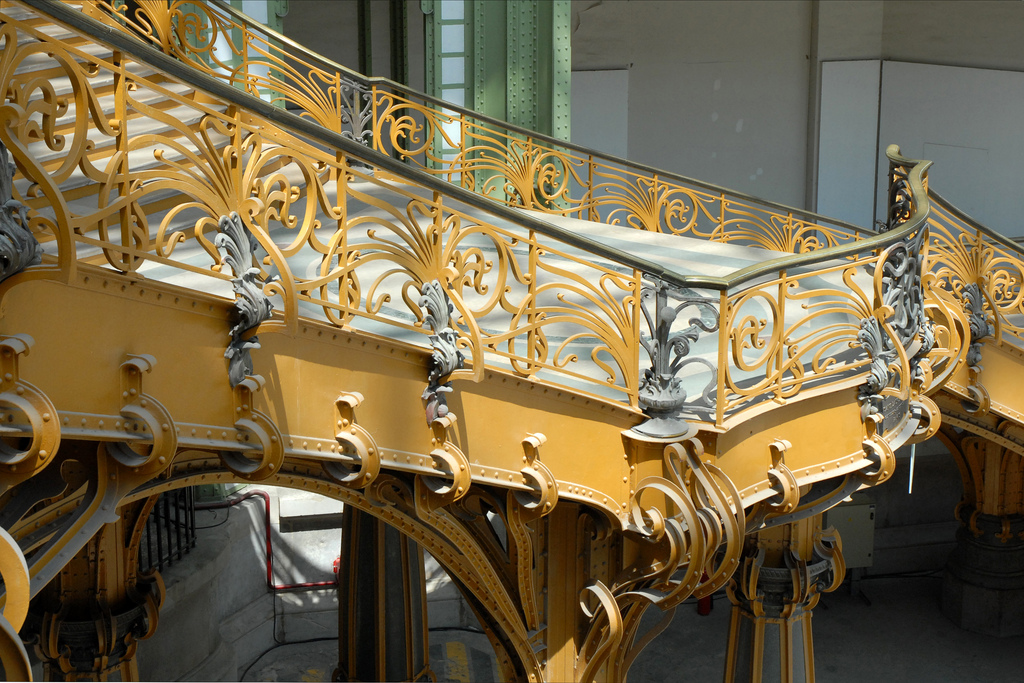 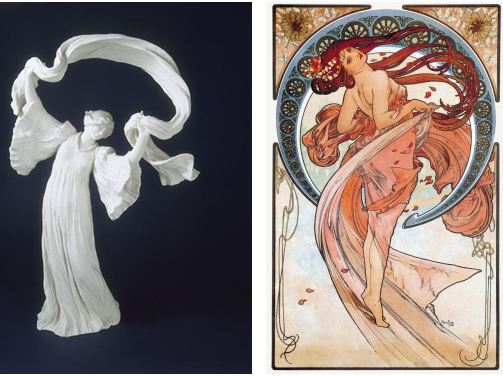 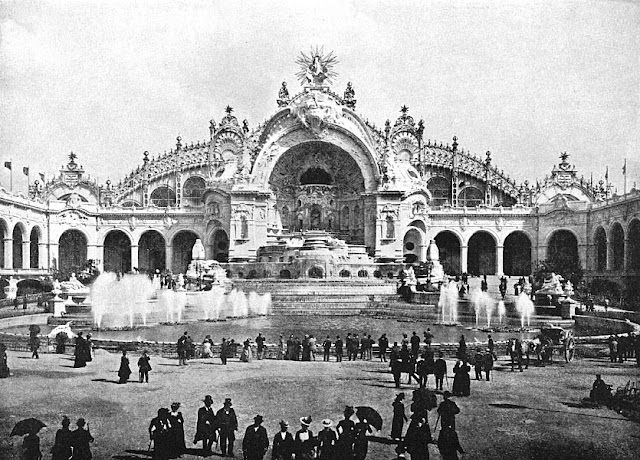 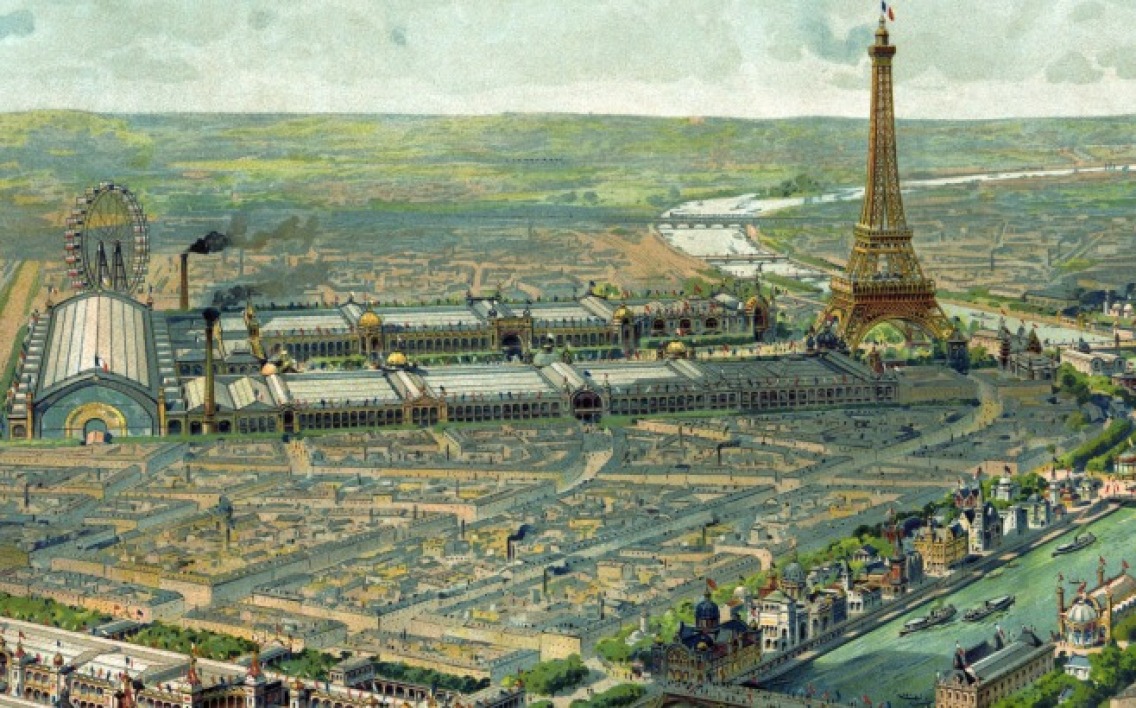 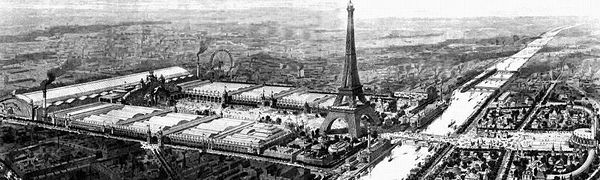 CJ
La réclame
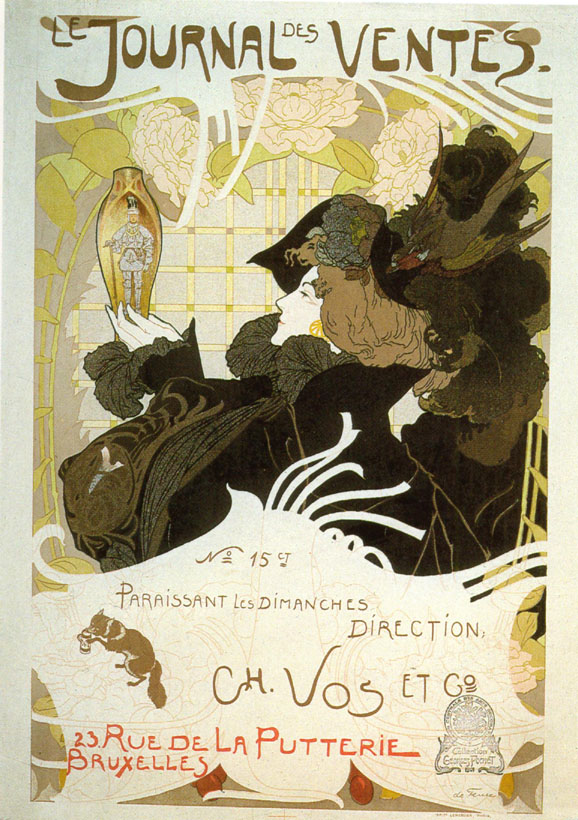 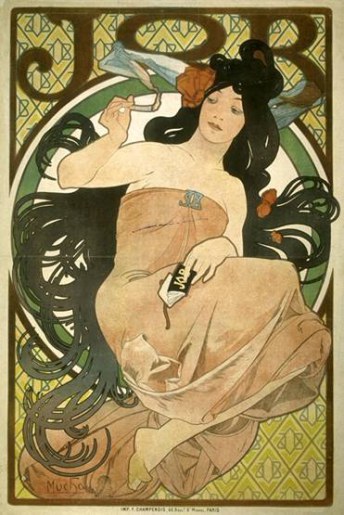 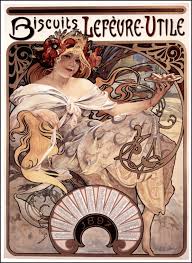 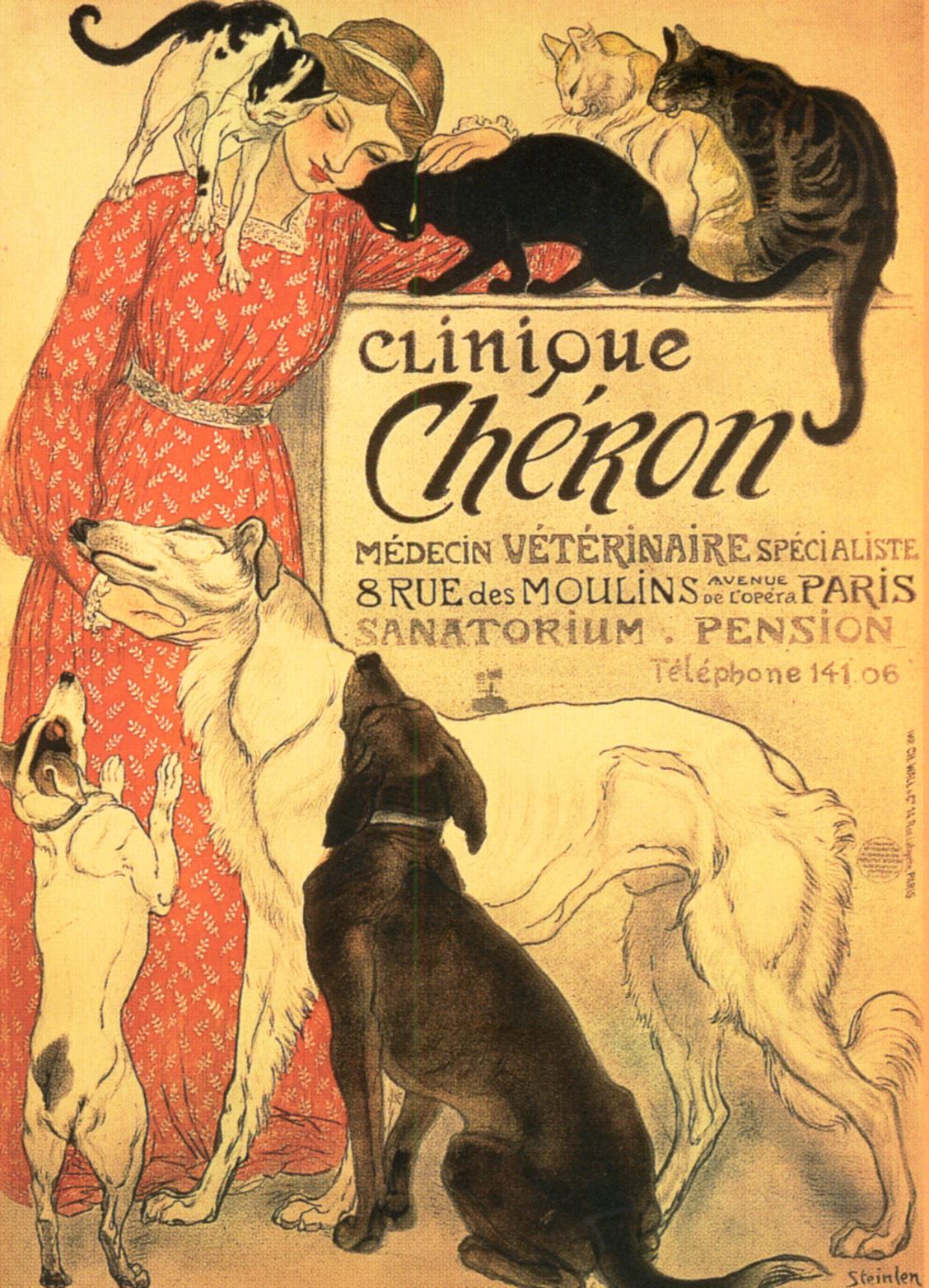 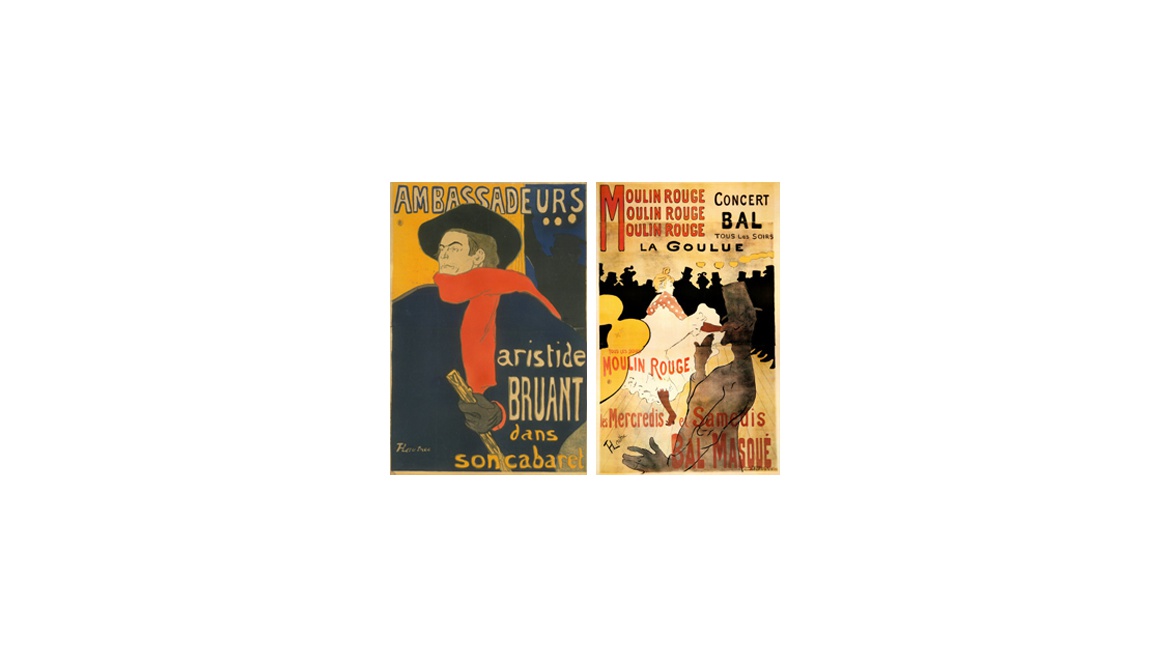 CJ
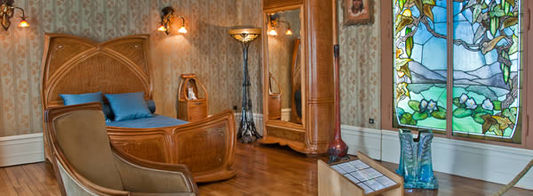 École de Nancy
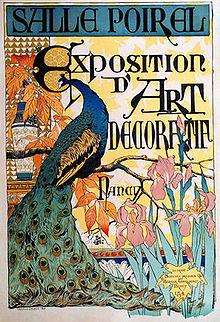 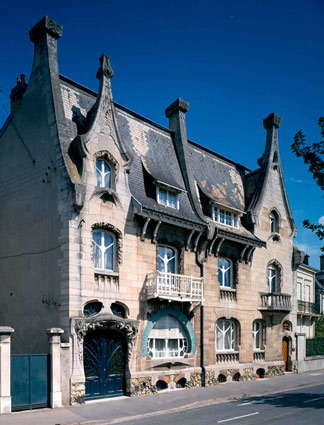 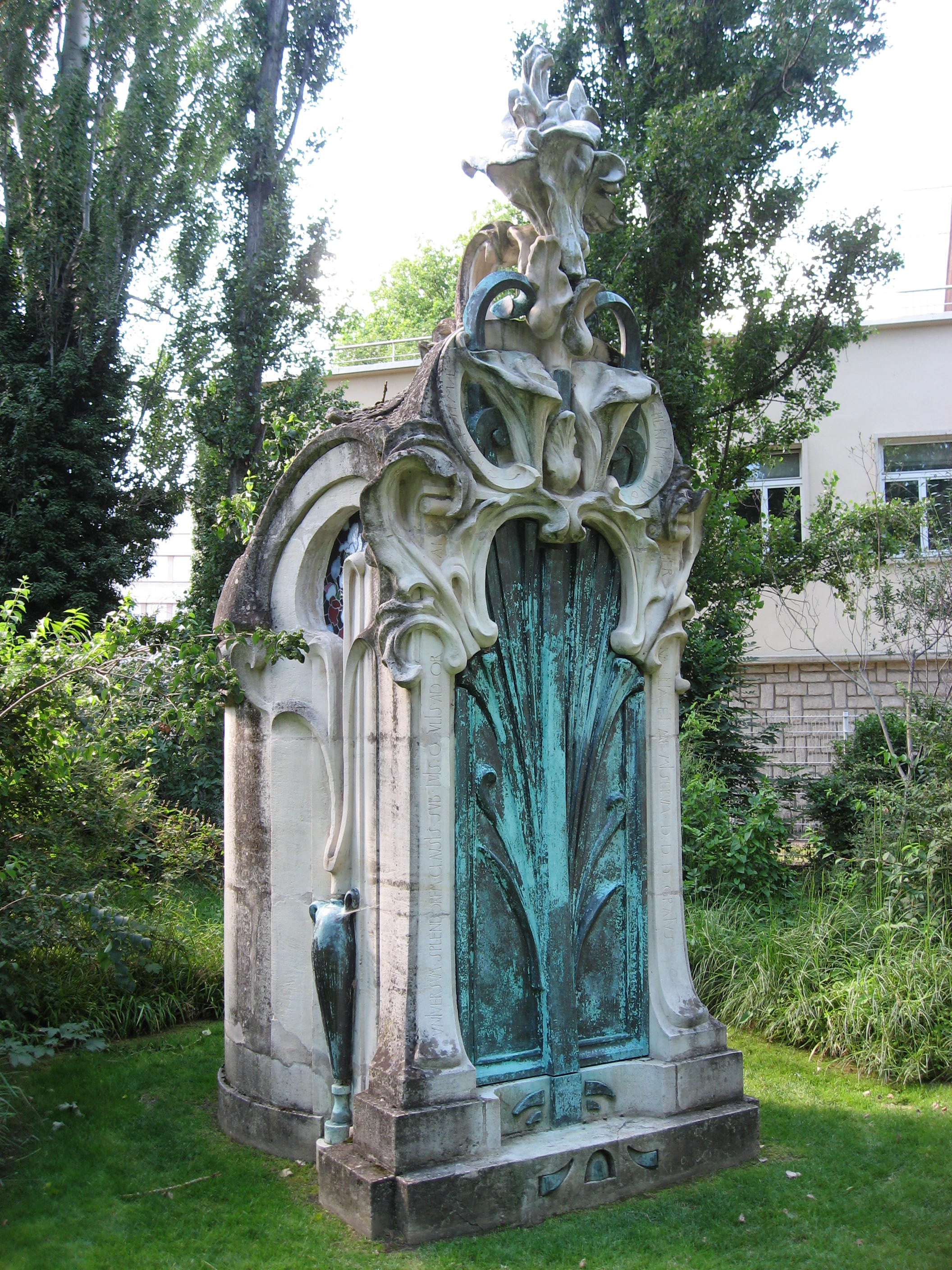 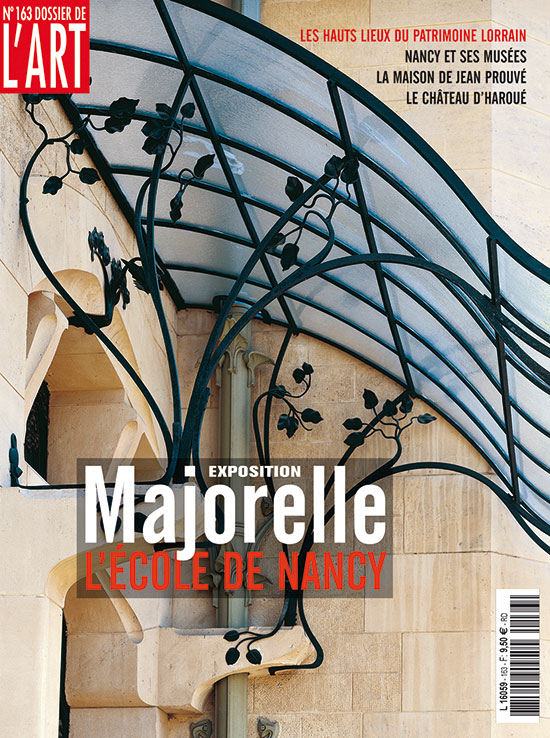 CJ
Alsace
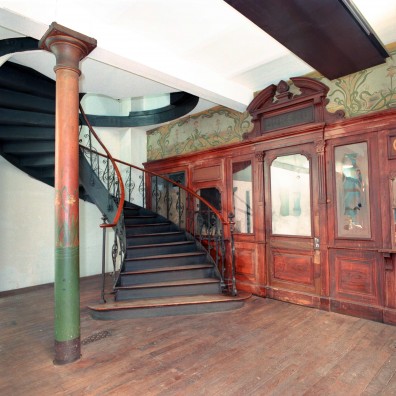 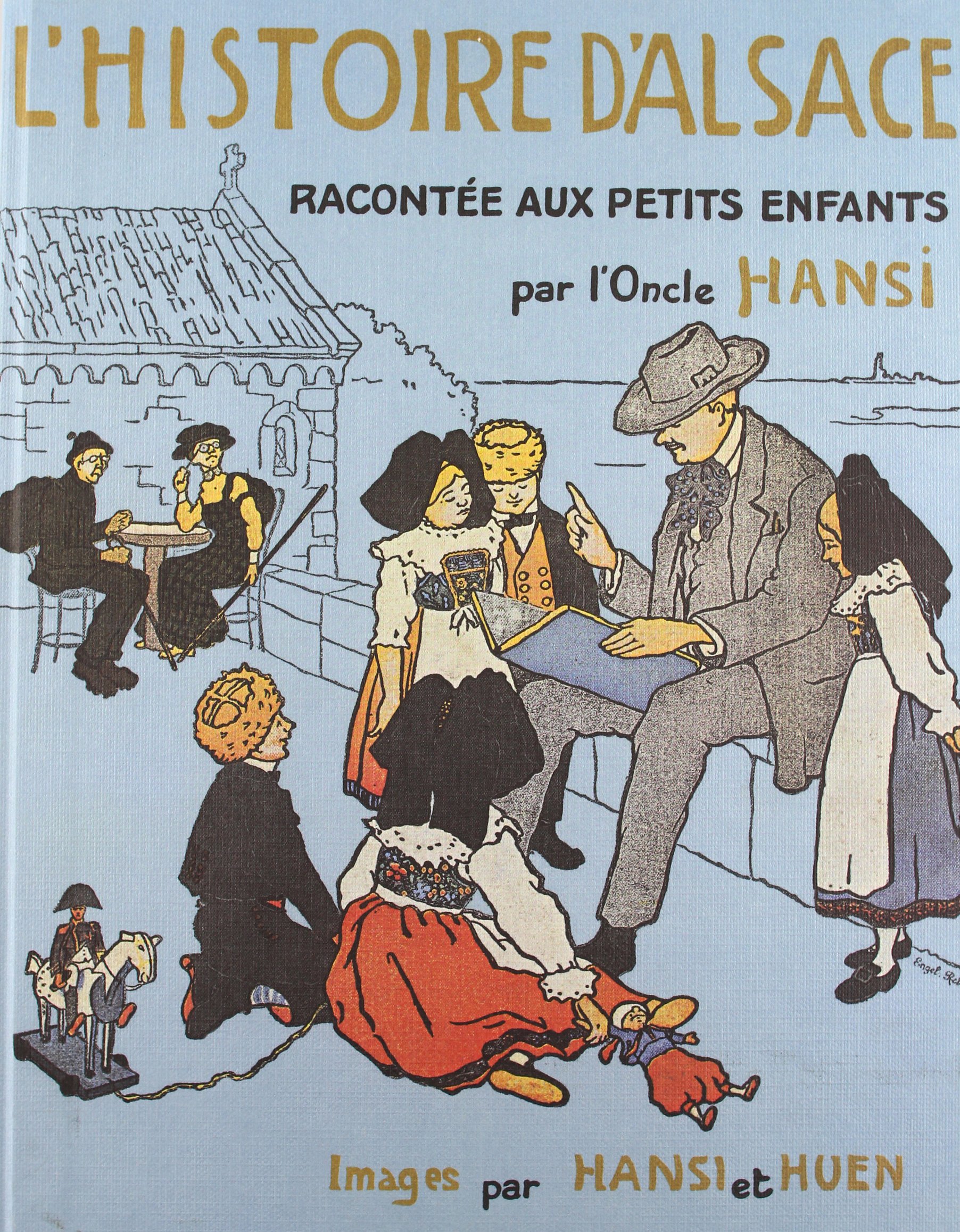 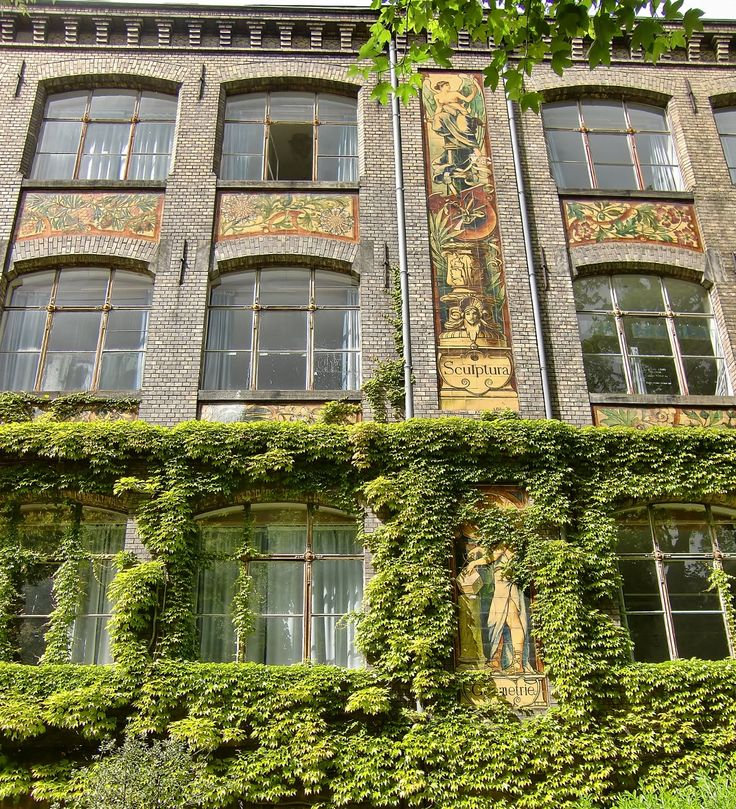 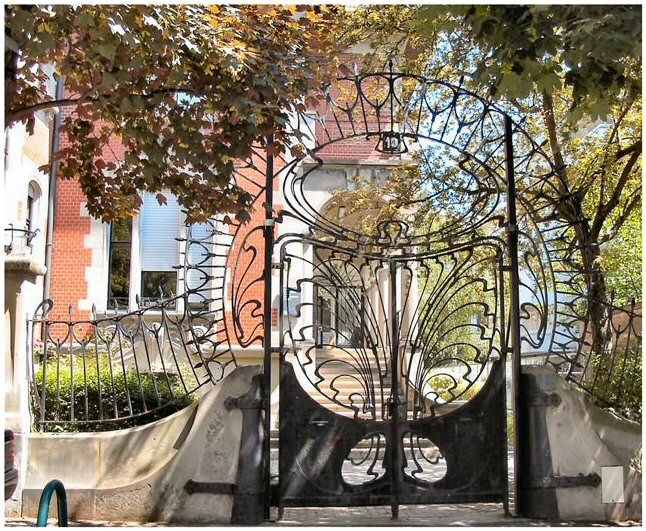 CJ
Charles Spindler
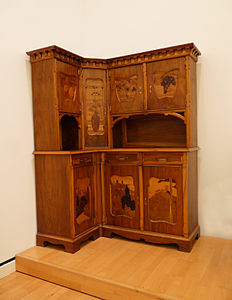 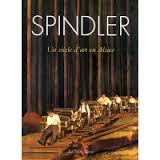 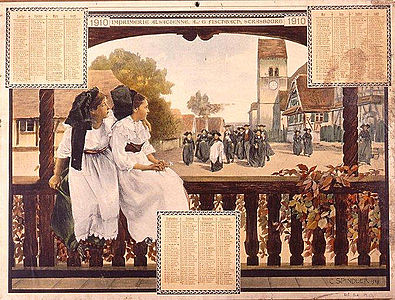 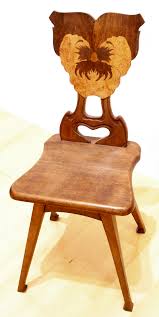 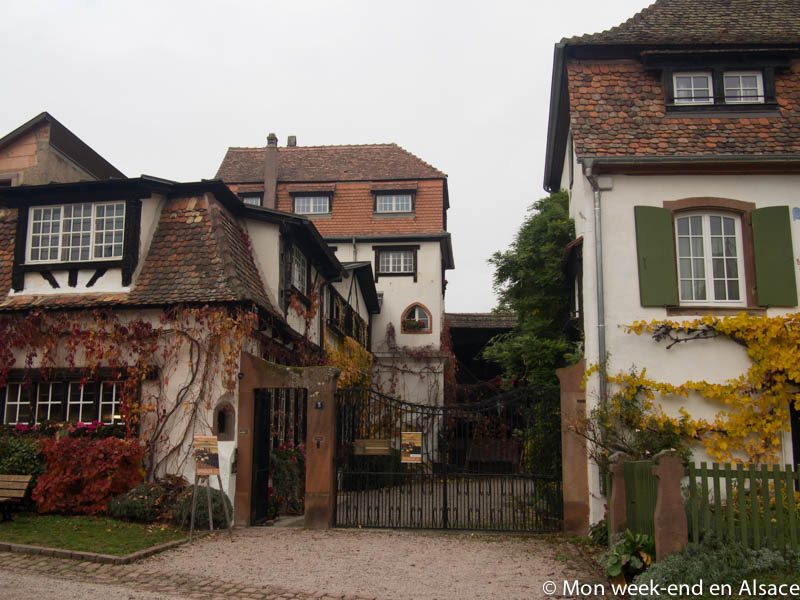 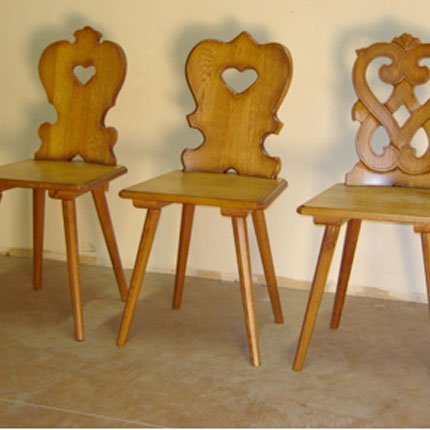 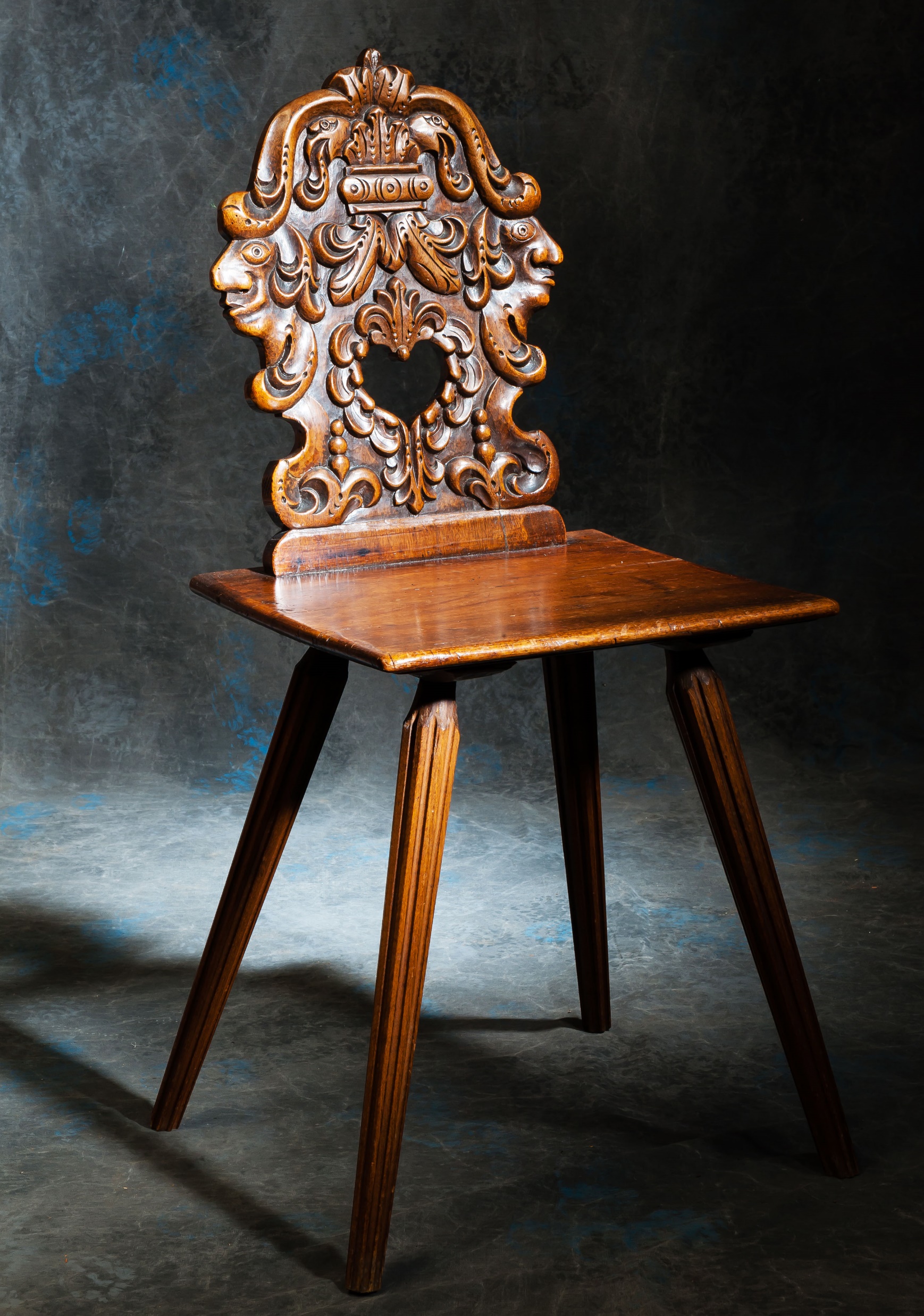 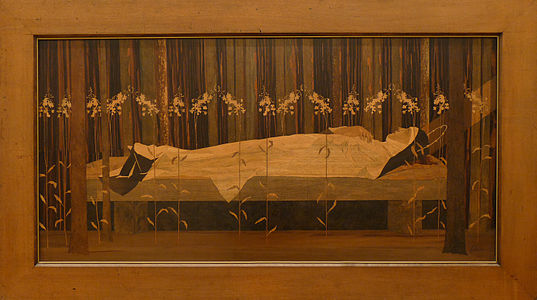 CJ
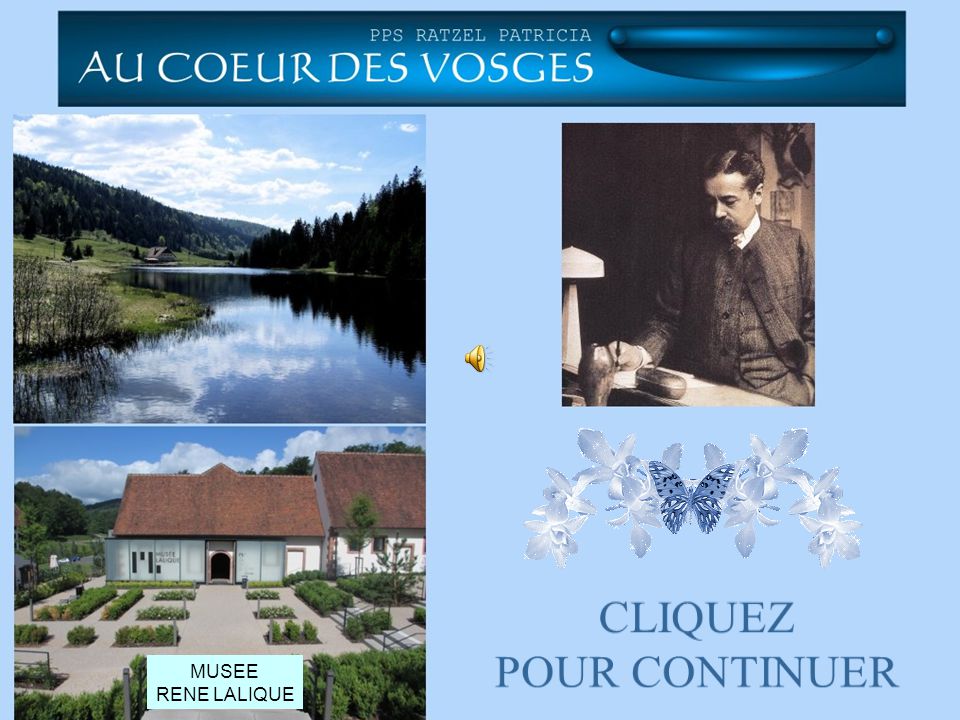 René Lalique (1860-1945)
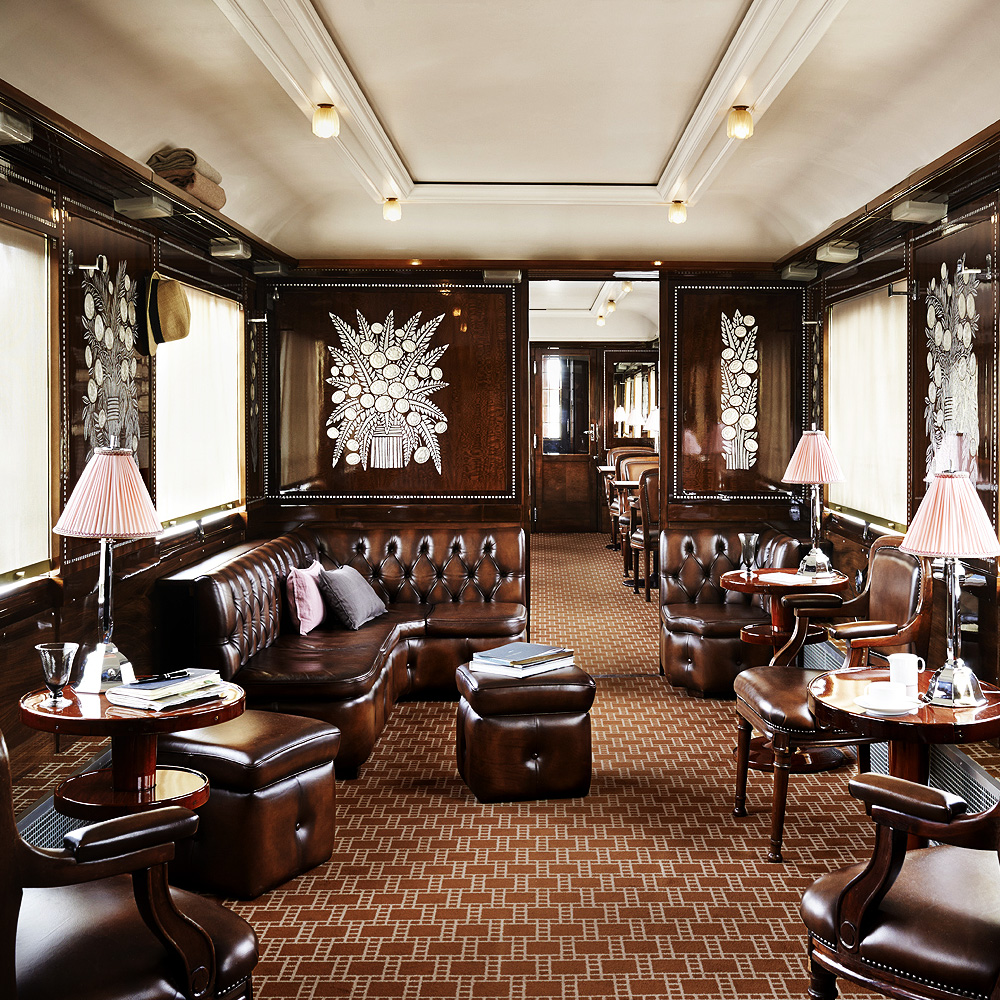 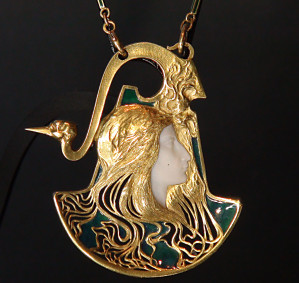 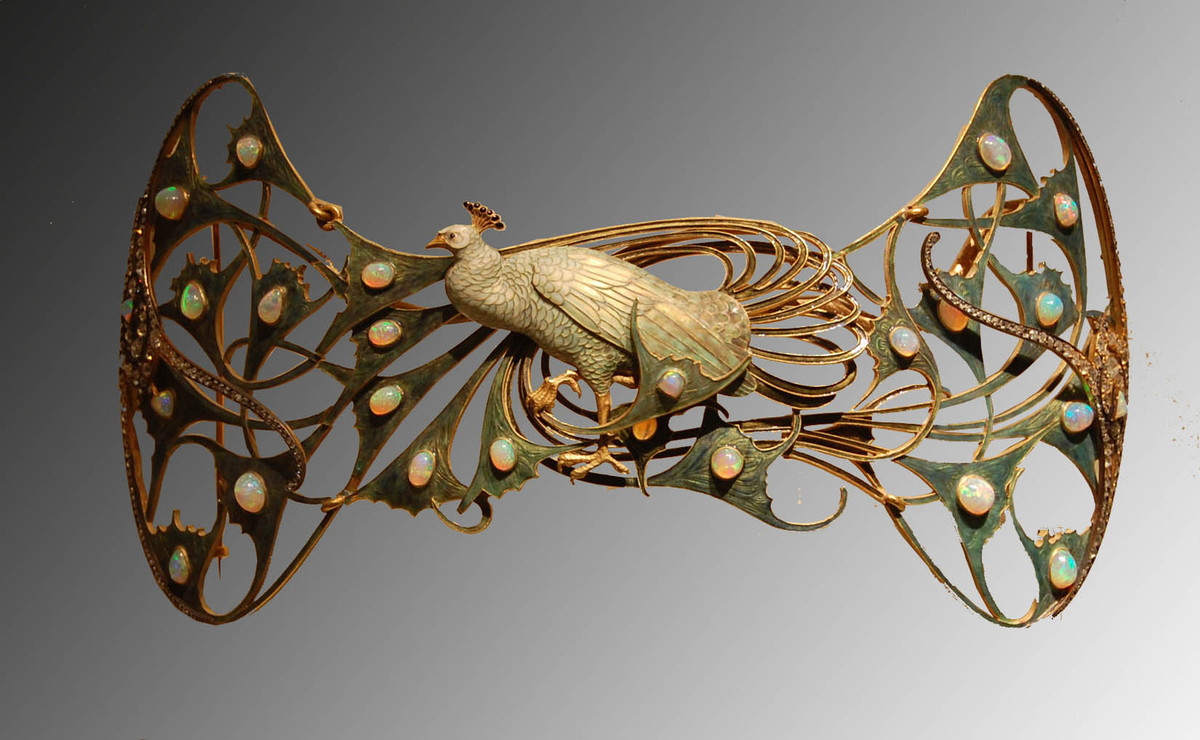 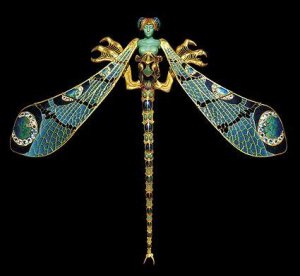 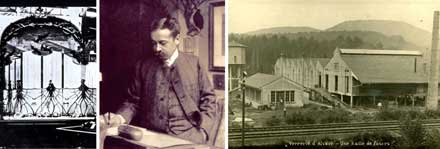 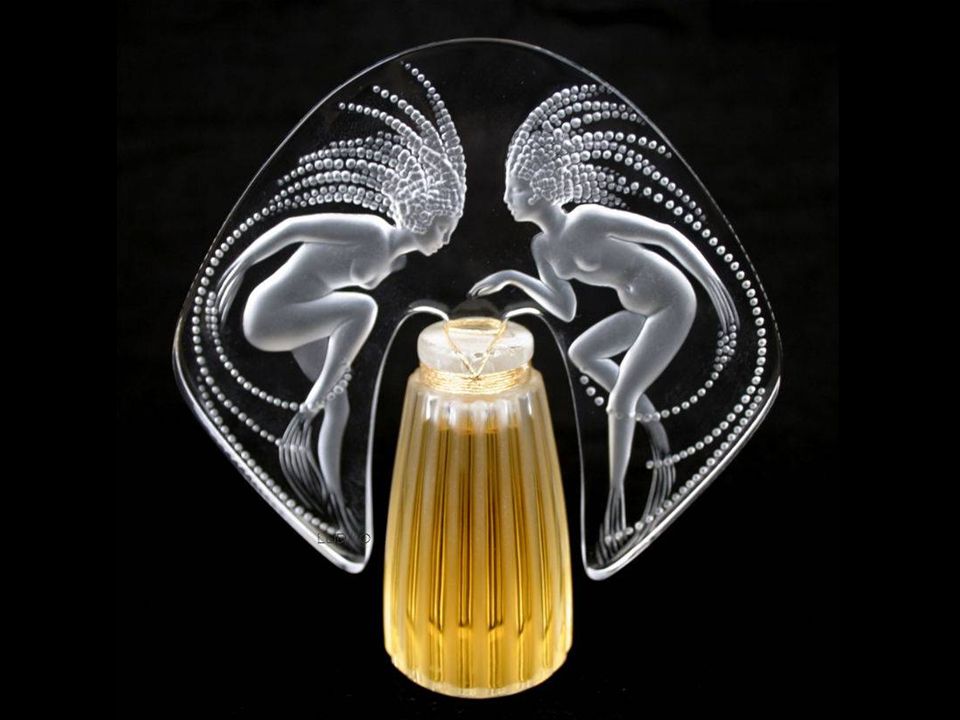 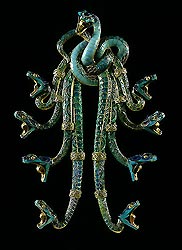 CJ
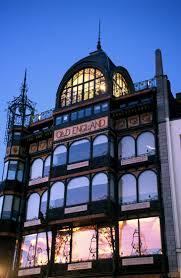 CJ
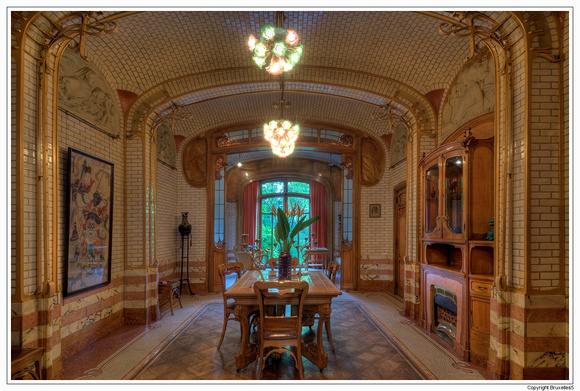 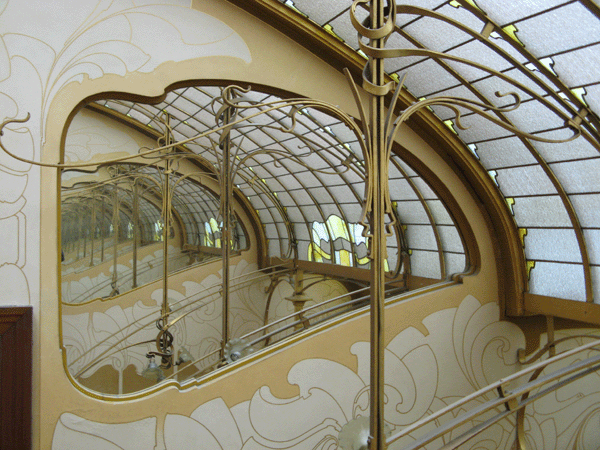 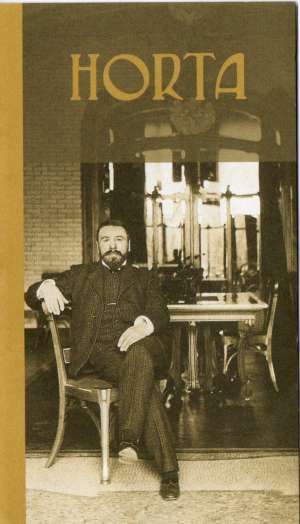 Victor Horta (1861-1947)
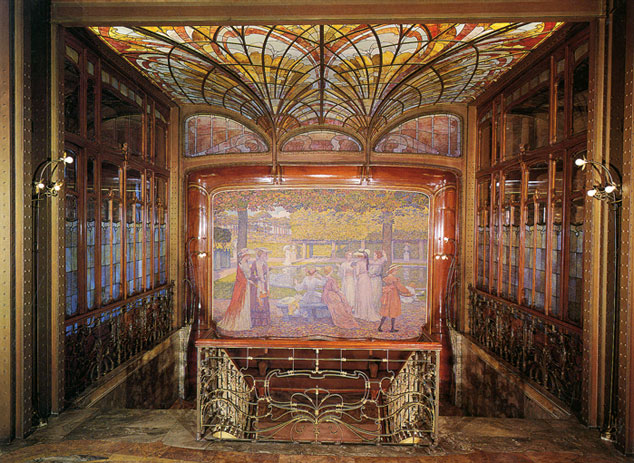 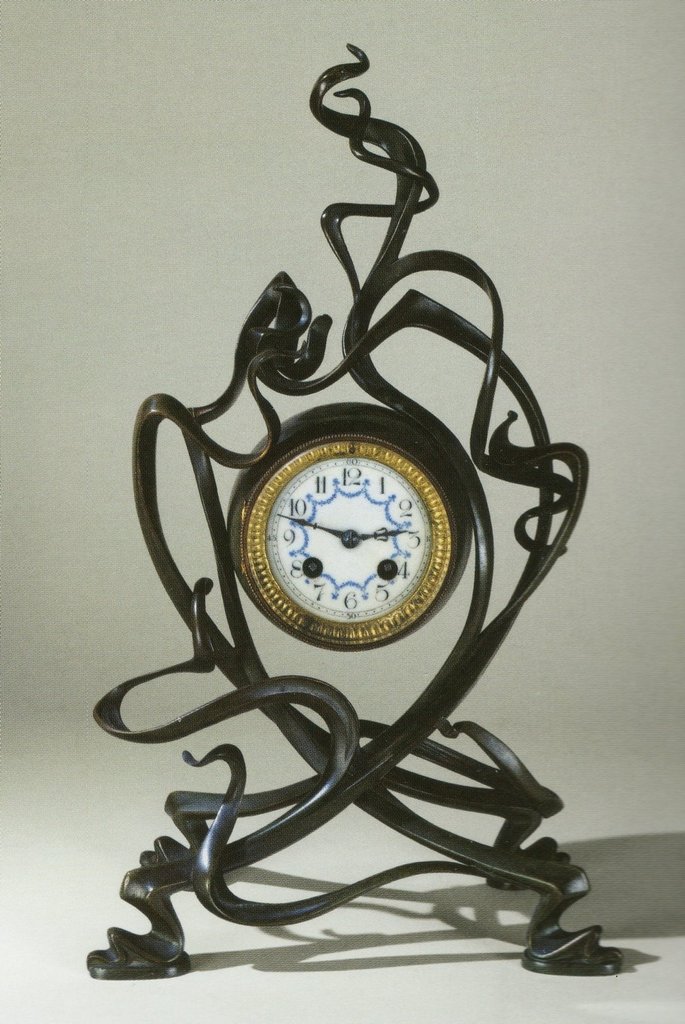 CJ
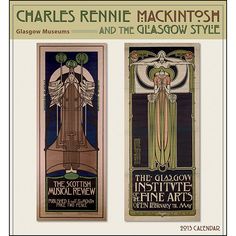 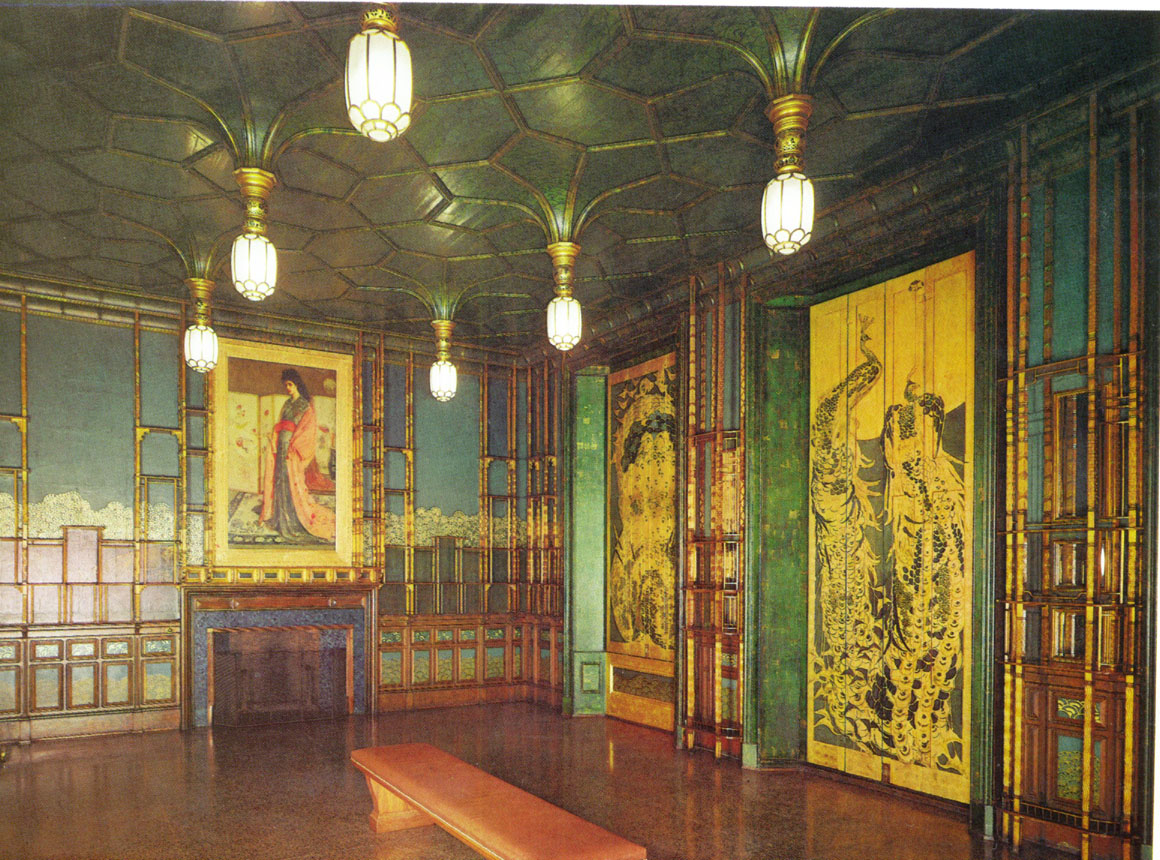 Glasgow
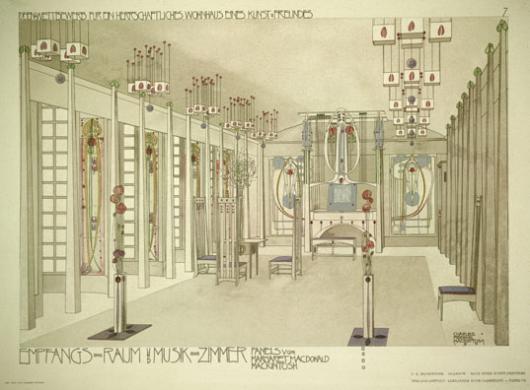 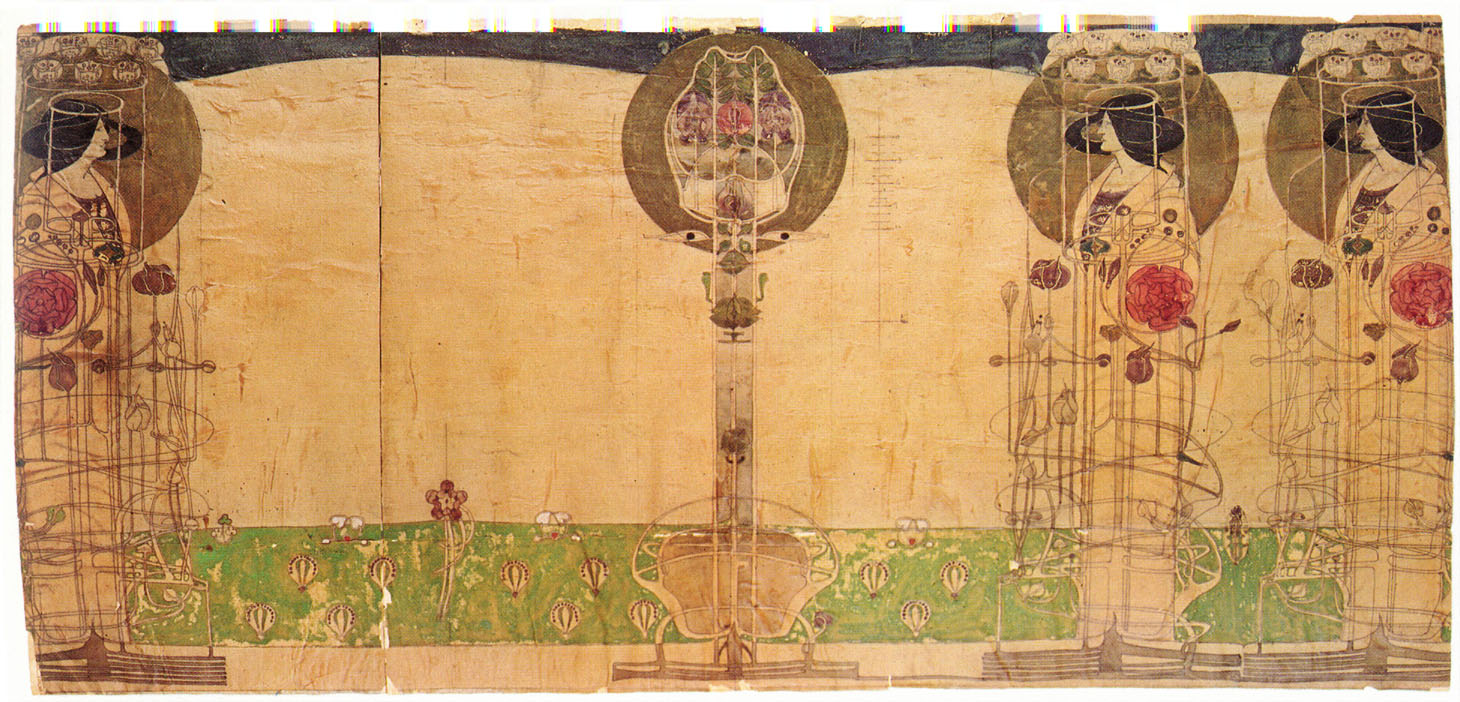 CJ
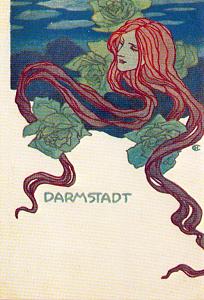 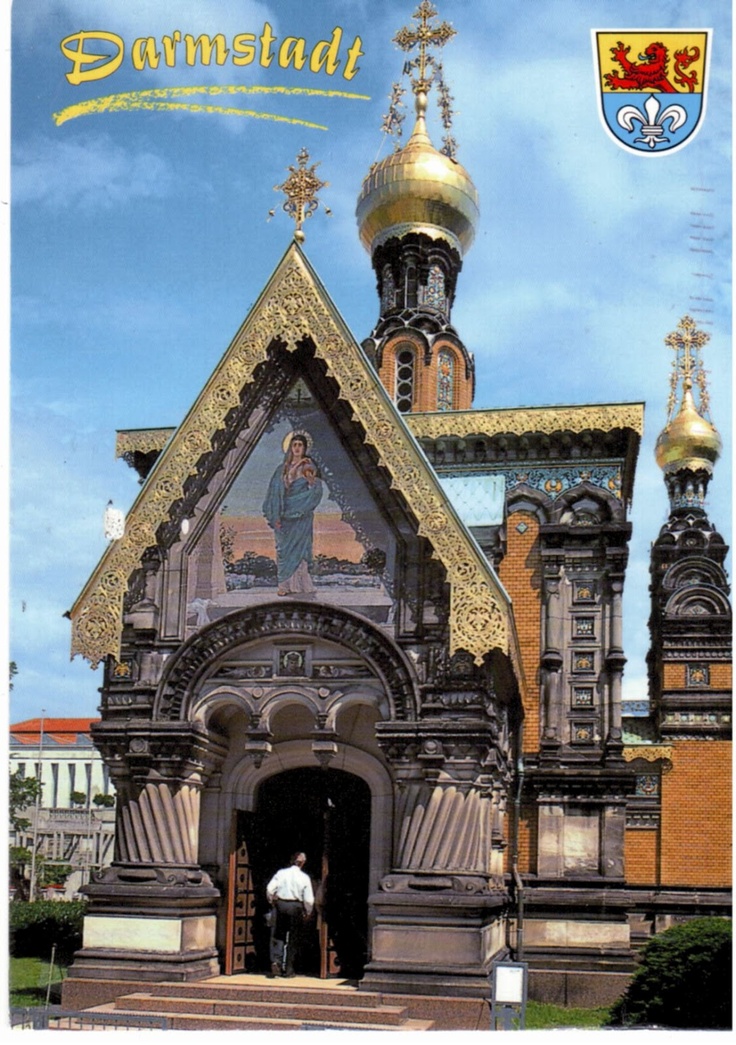 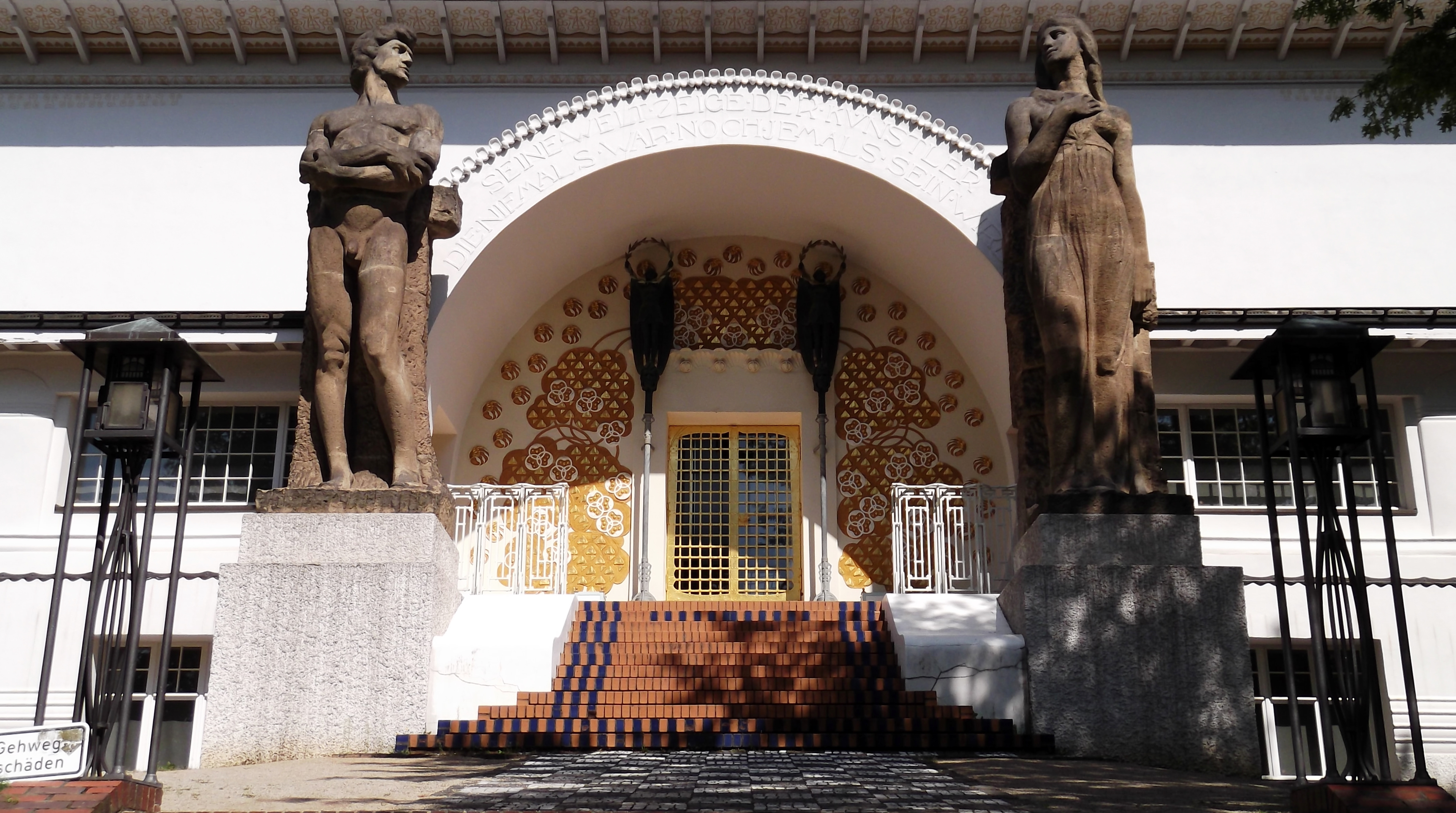 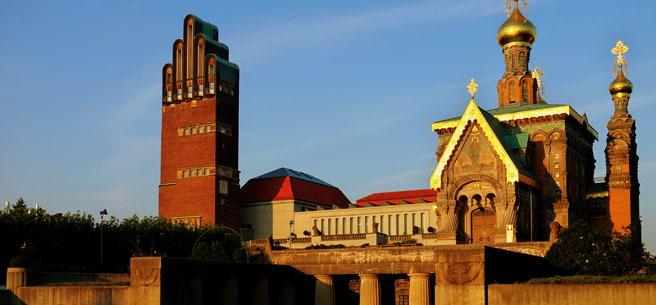 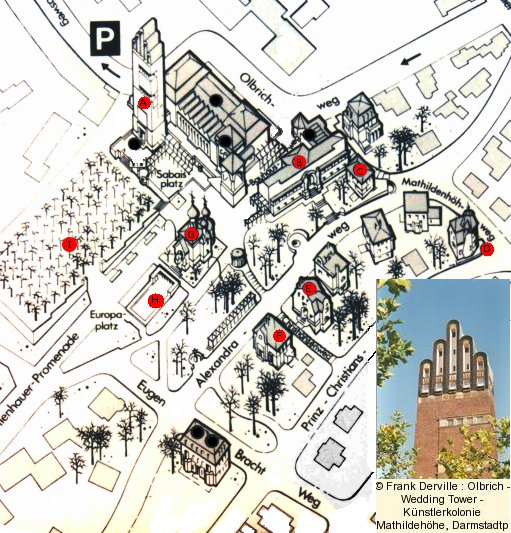 CJ
Vienne – Wiener Secession
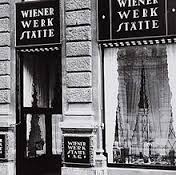 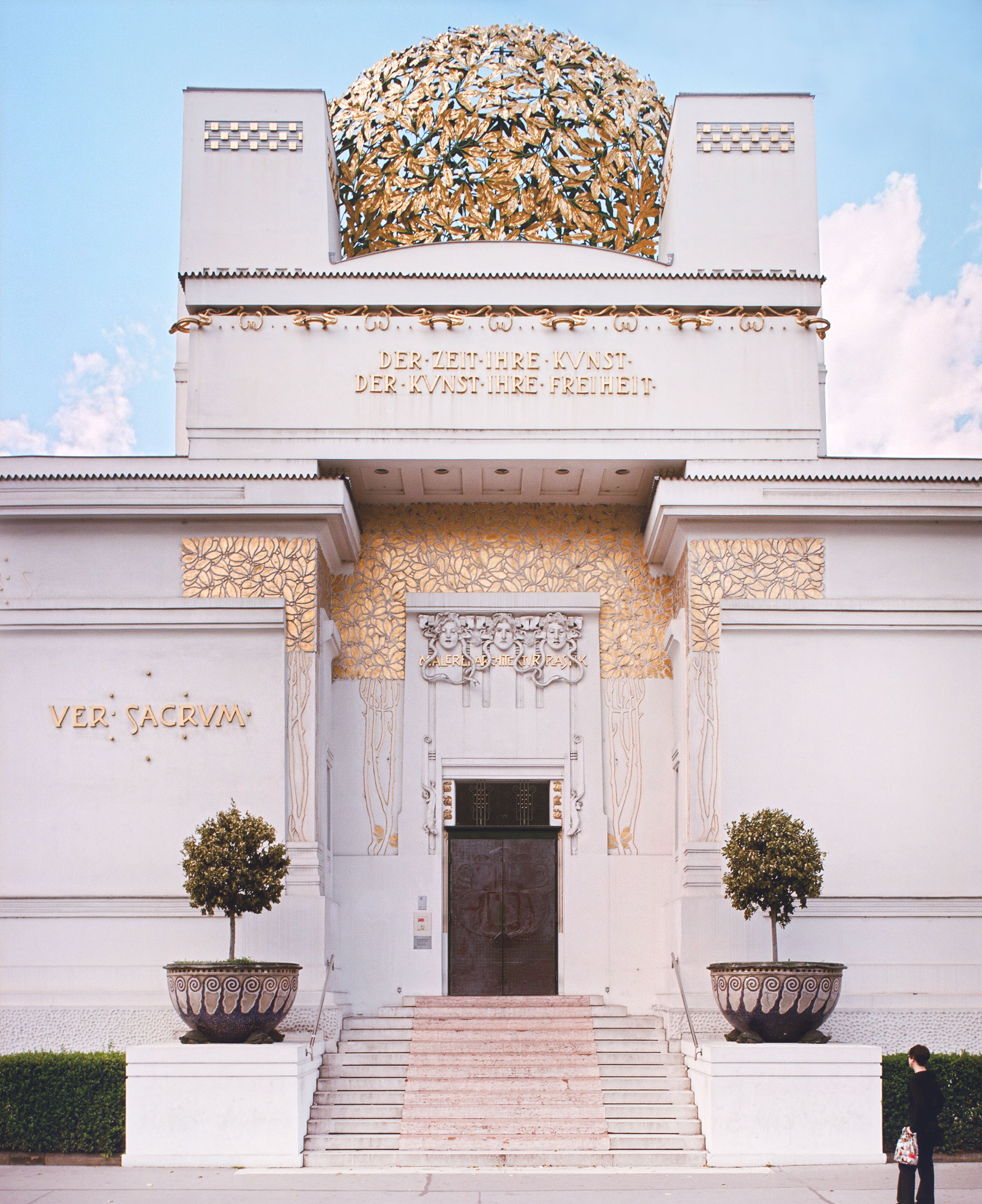 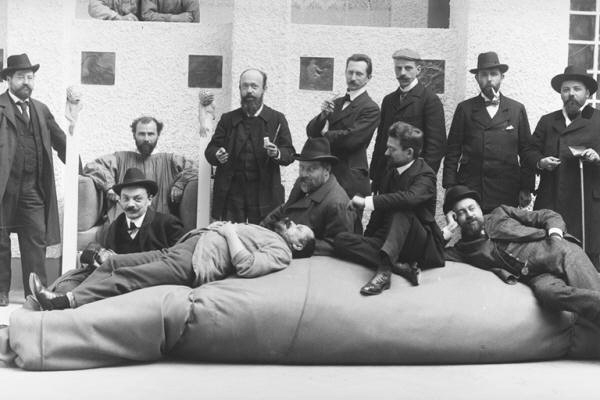 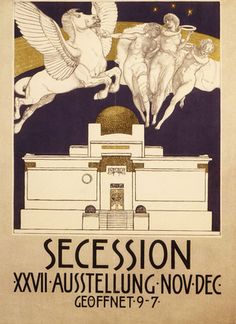 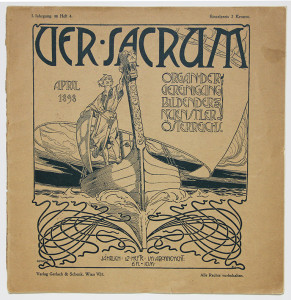 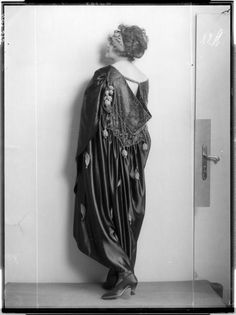 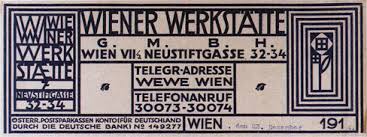 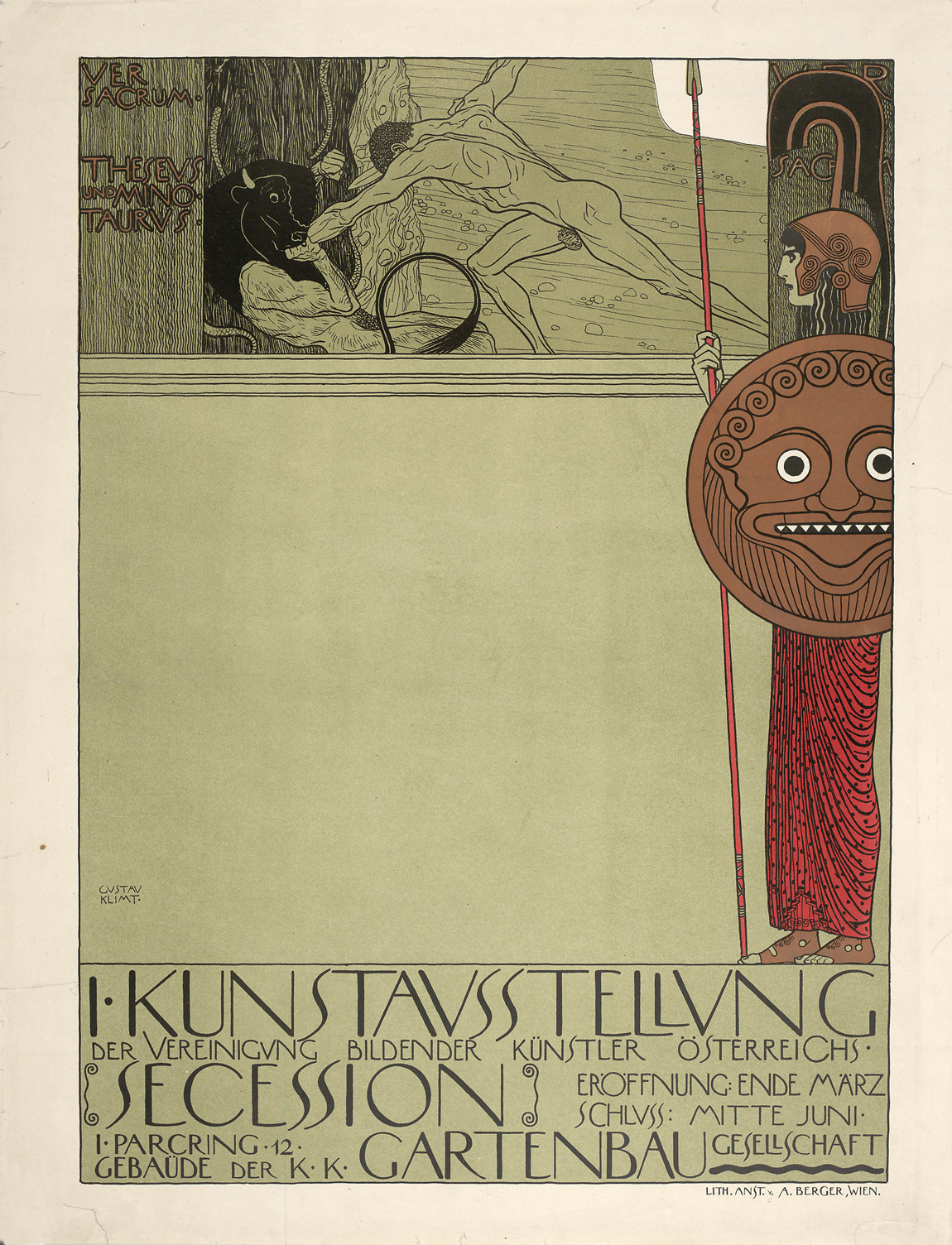 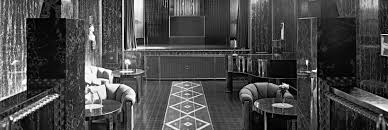 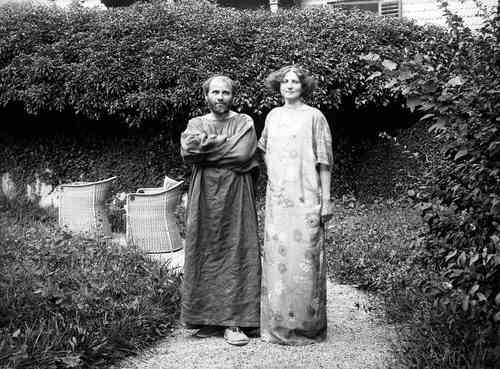 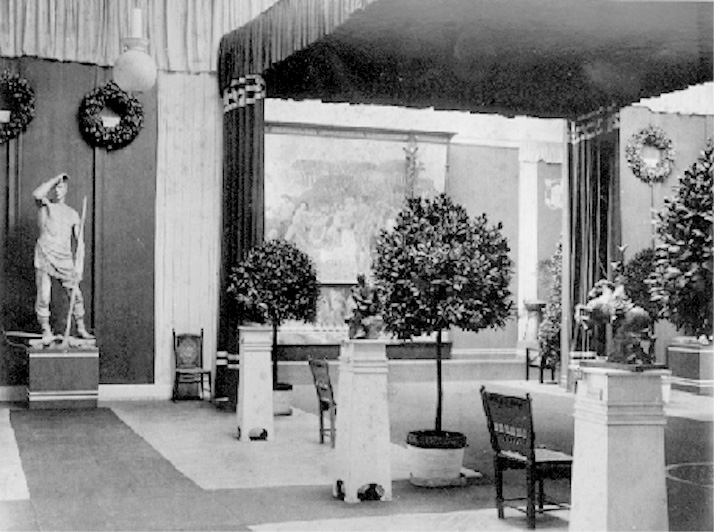 CJ
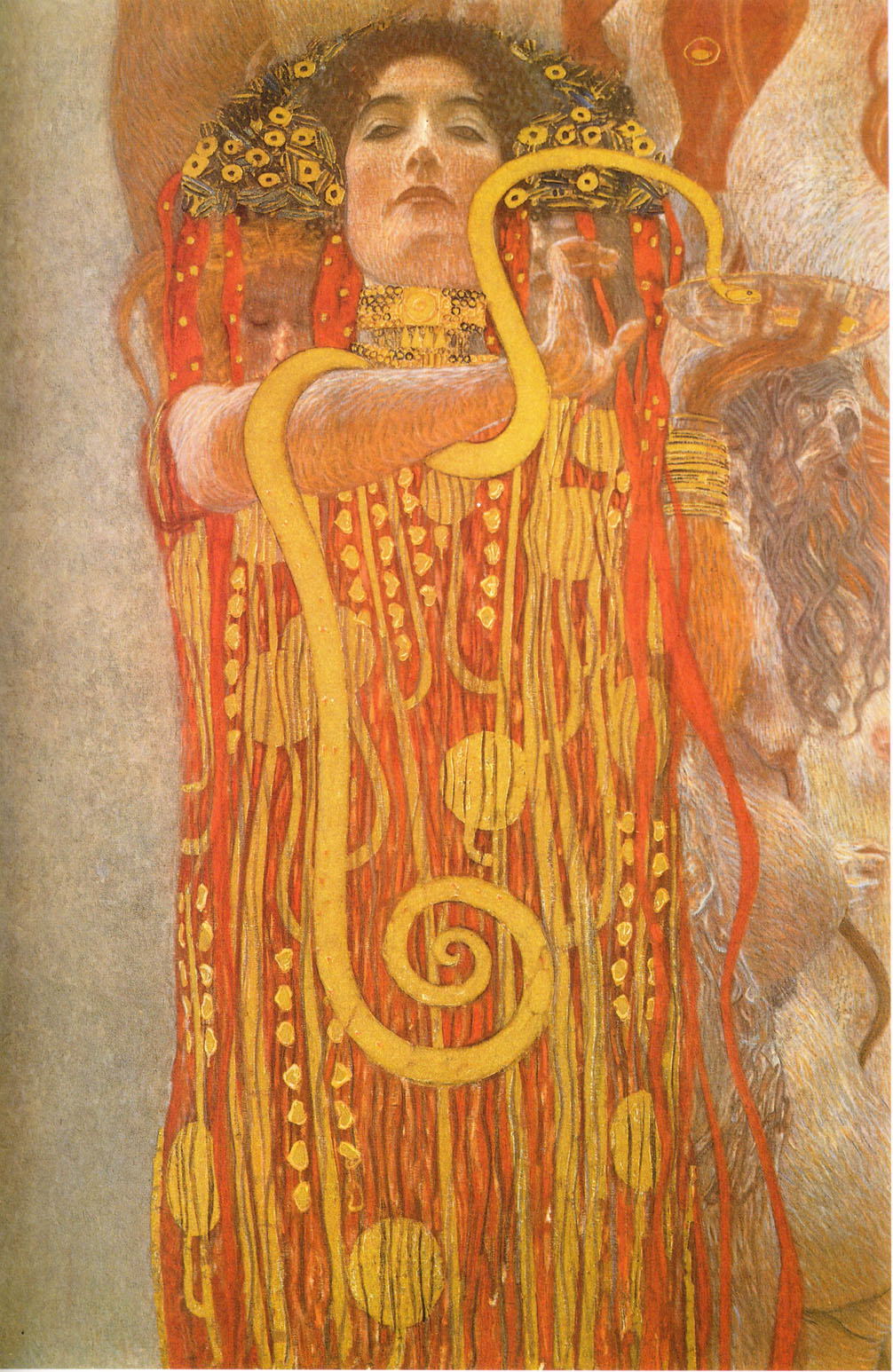 Gustav Klimt (1862-1918)
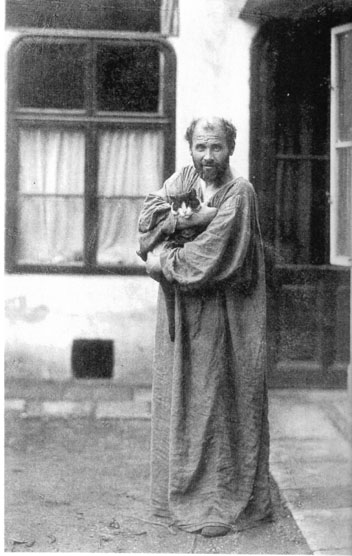 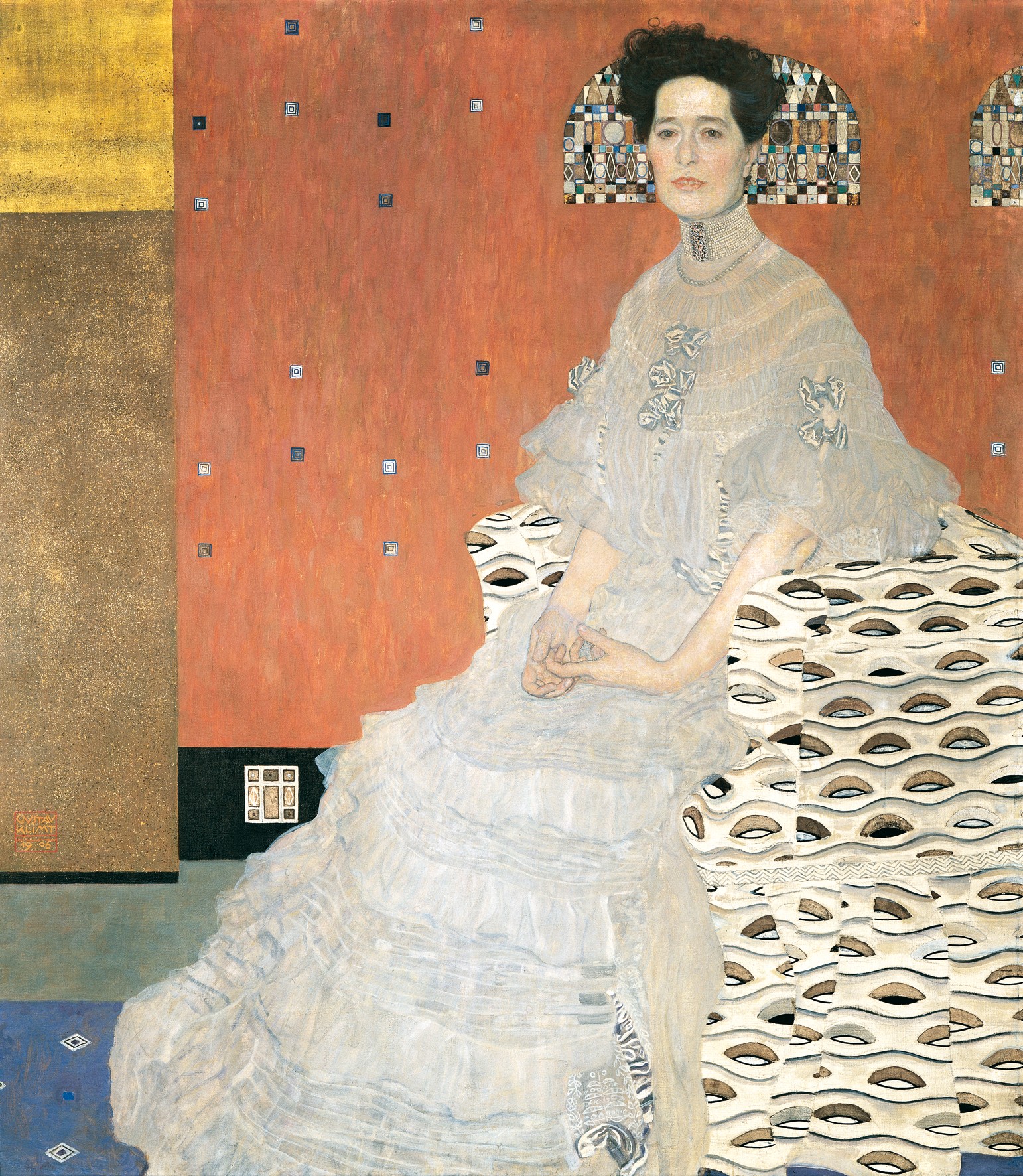 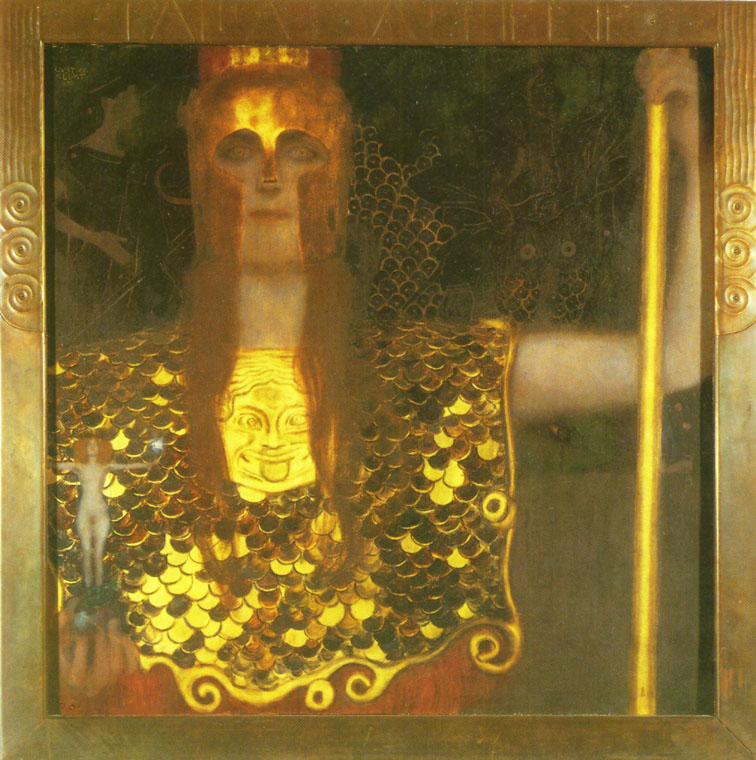 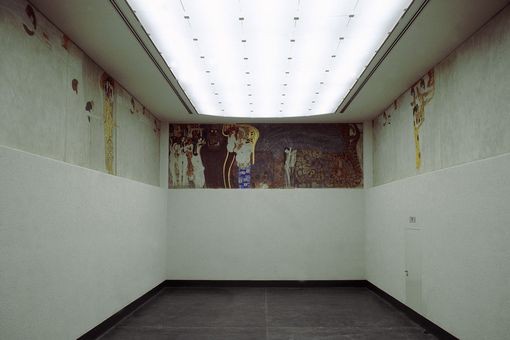 CJ
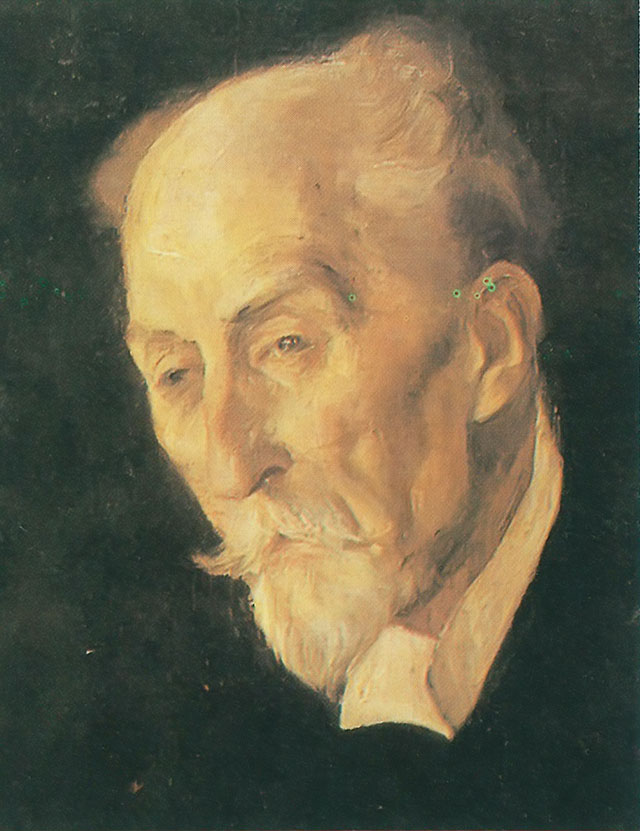 Otto Wagner (1841-1918)
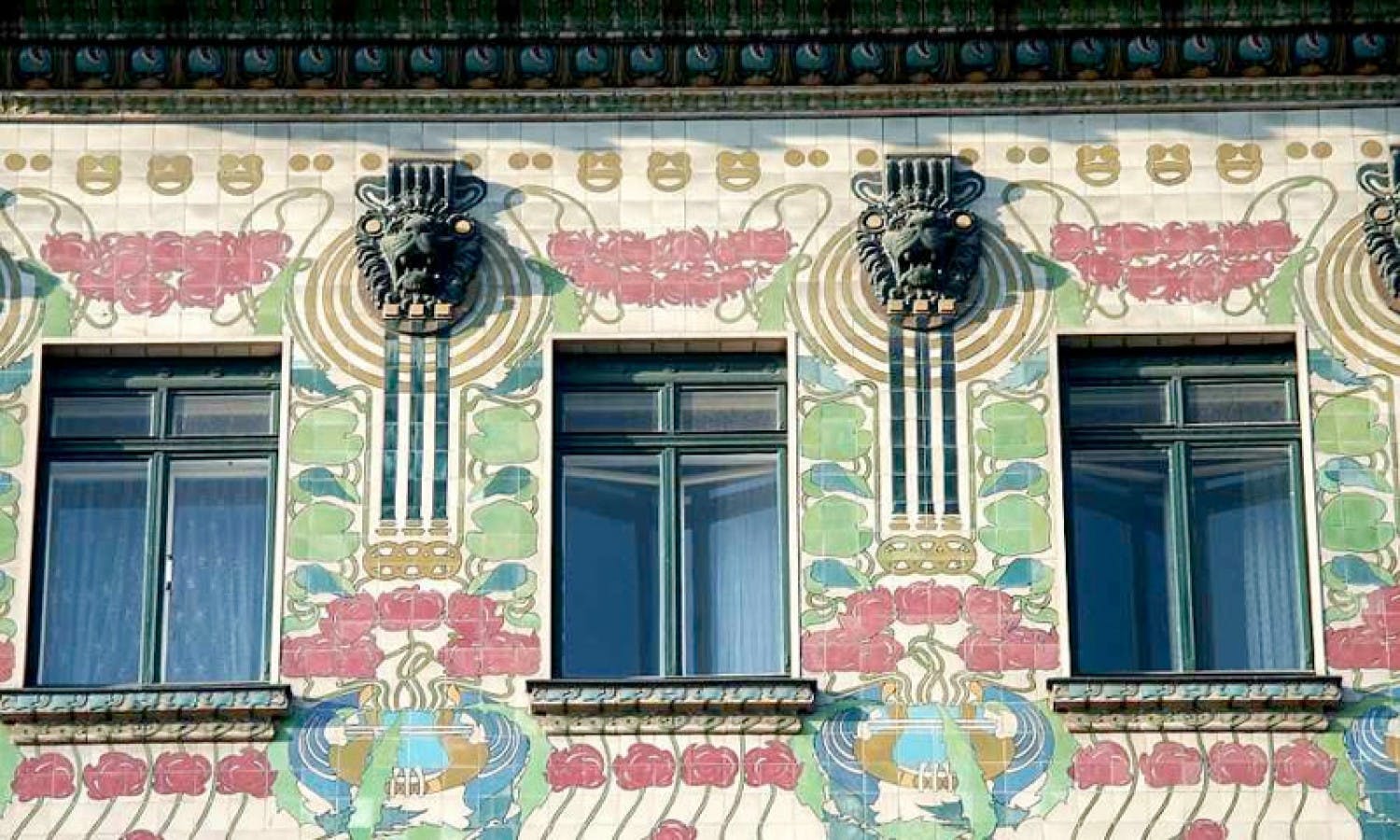 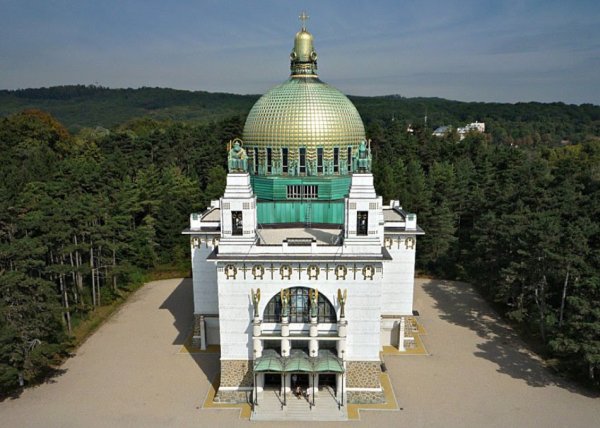 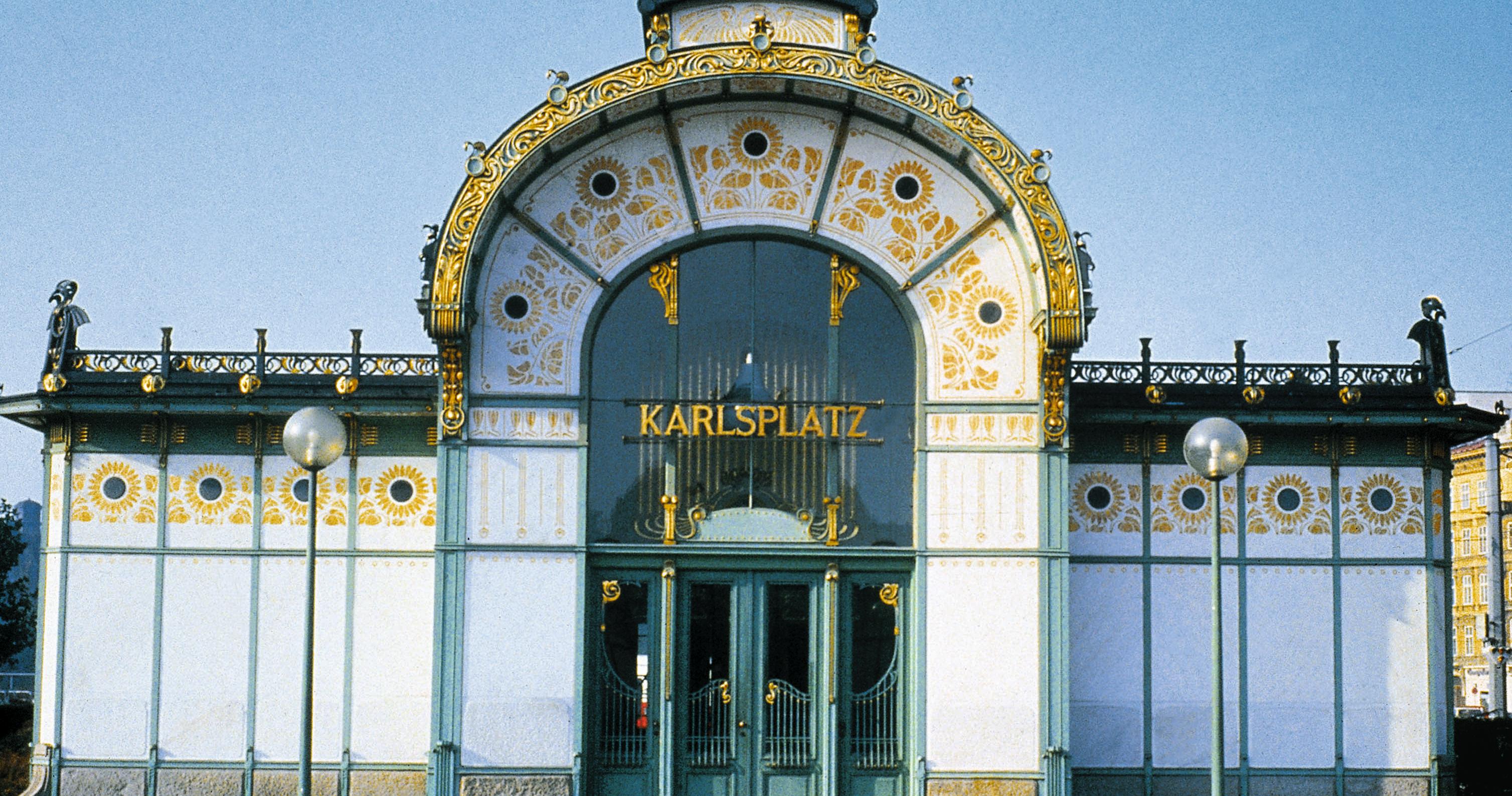 CJ
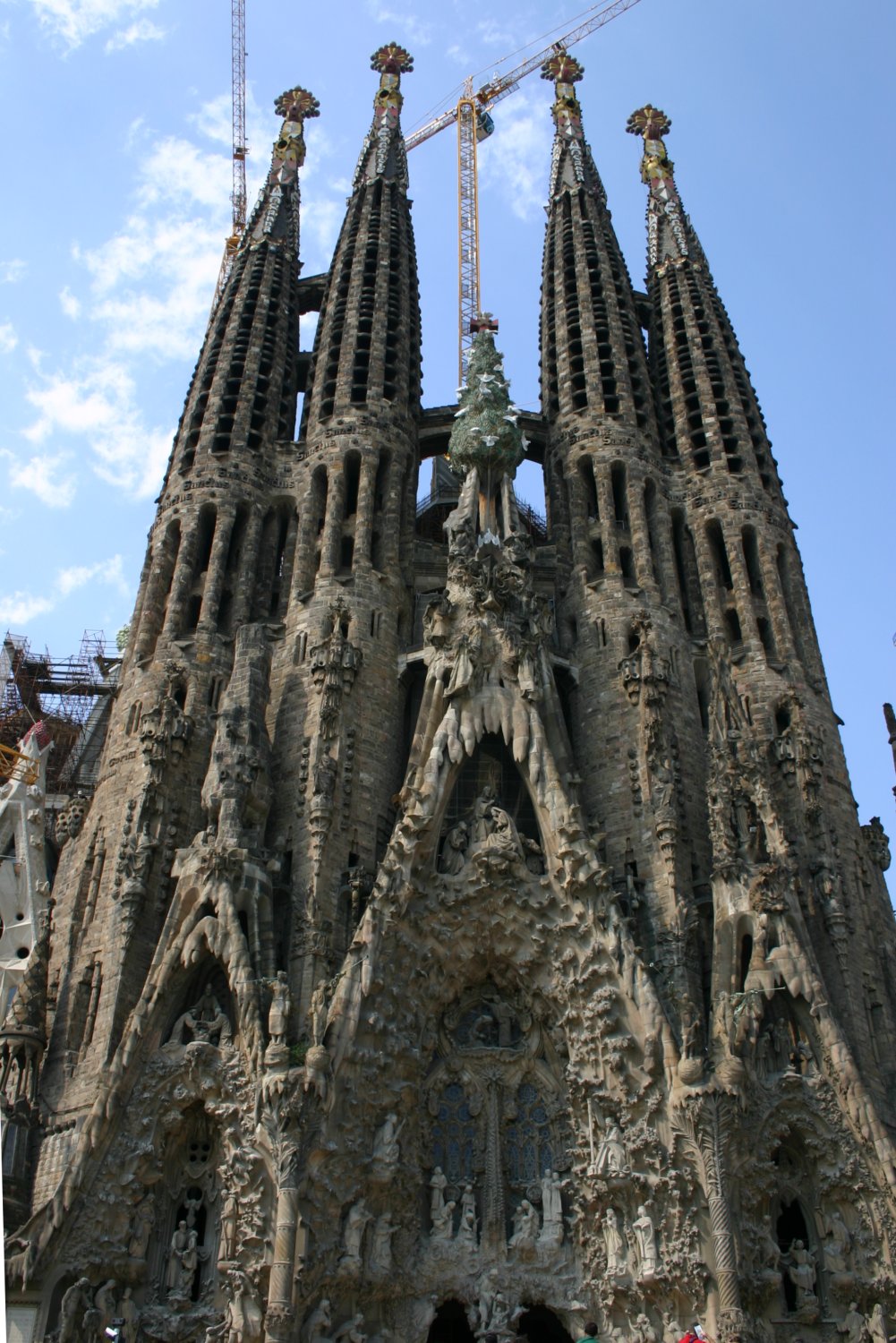 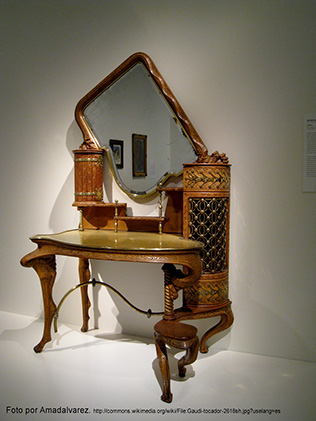 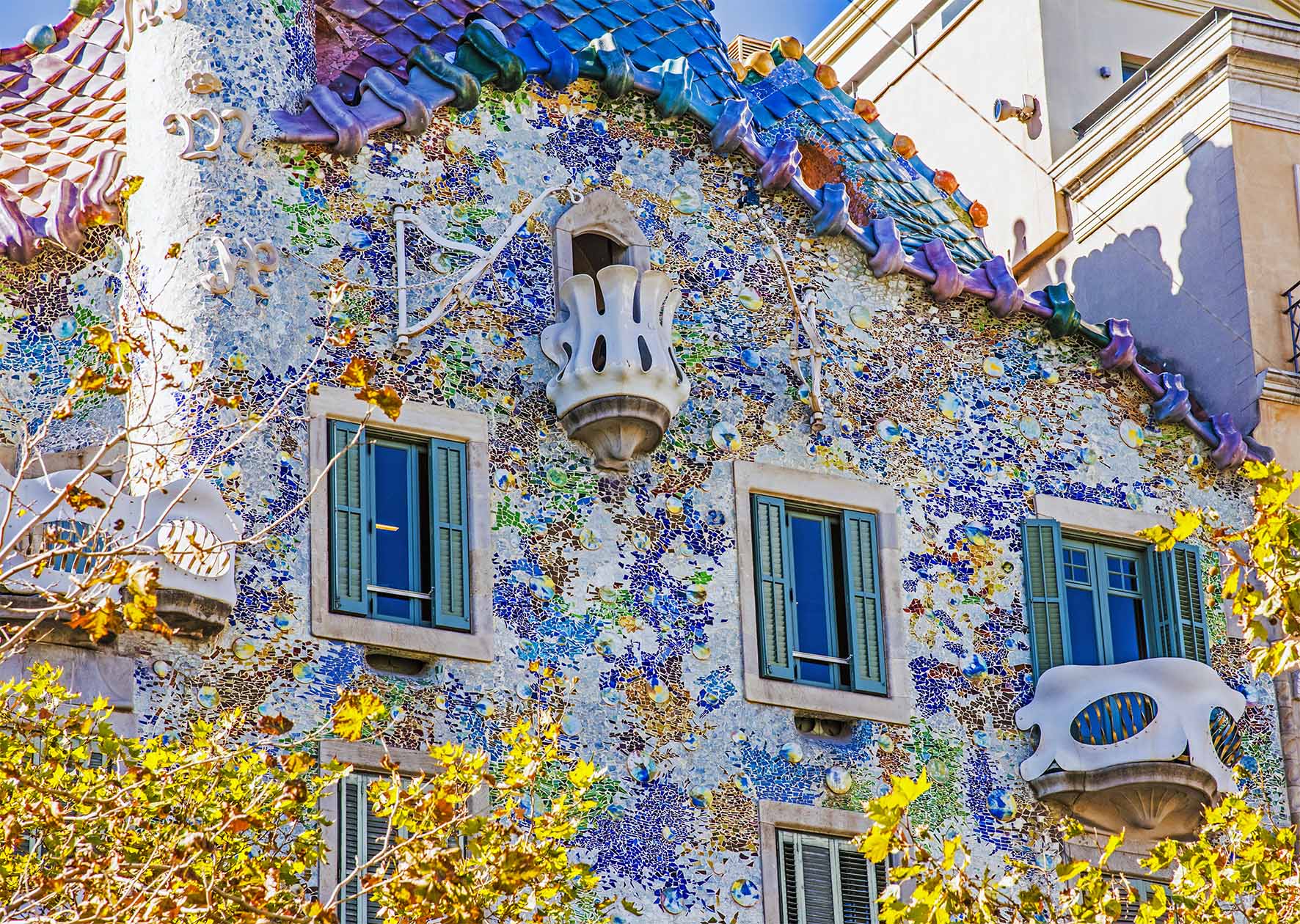 Antoni Gaudi (1852-1926)
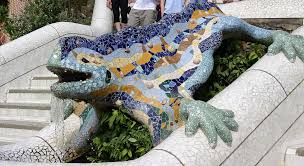 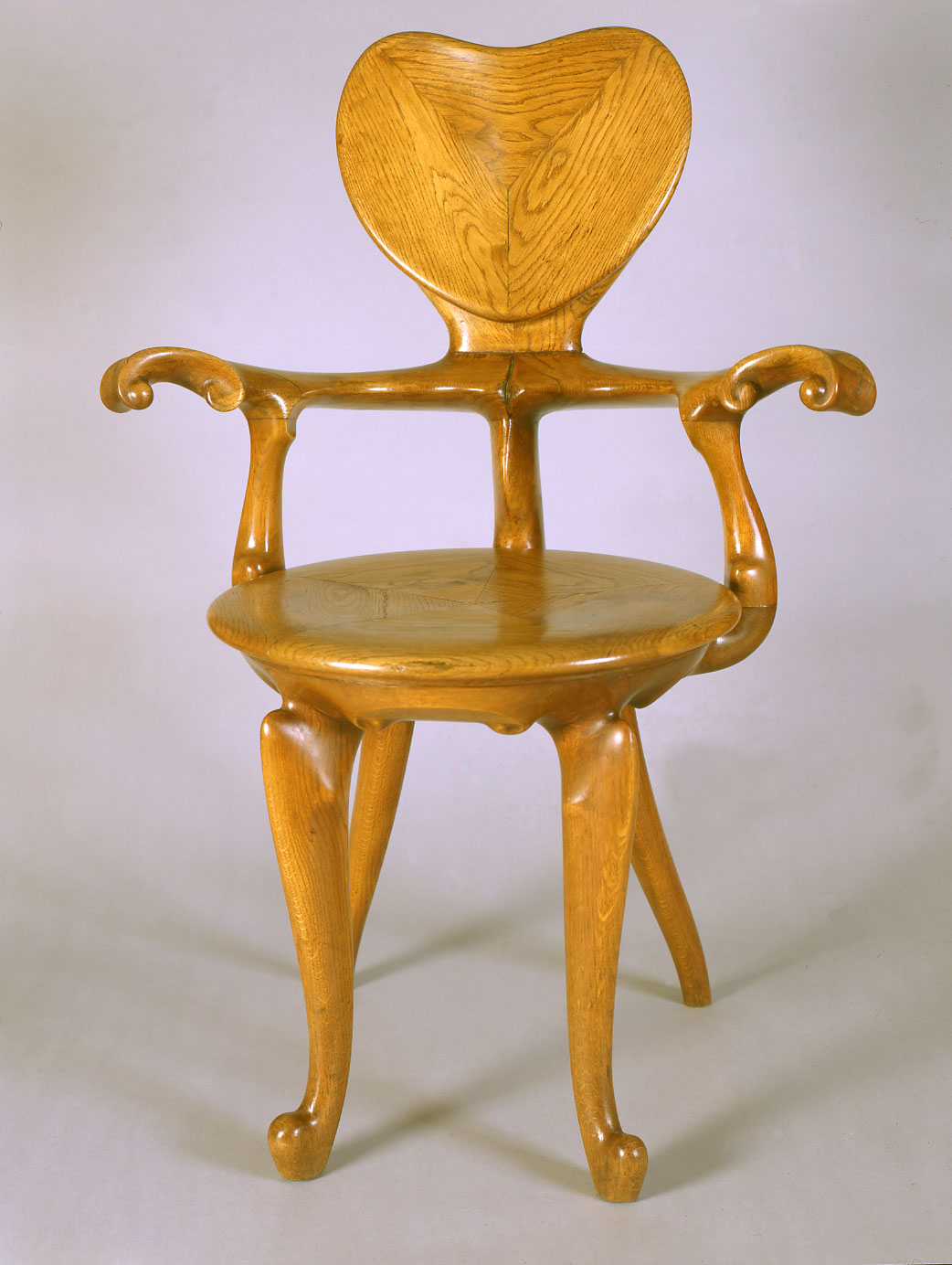 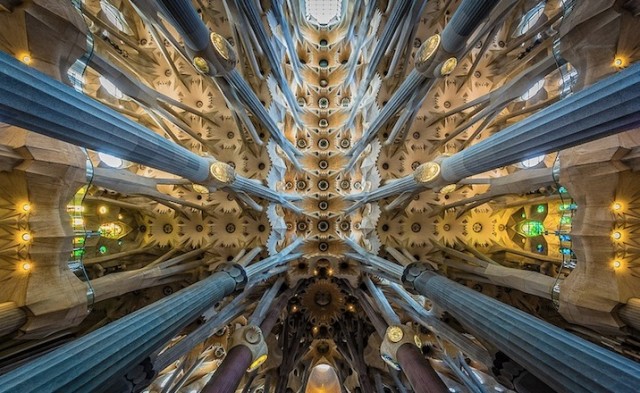 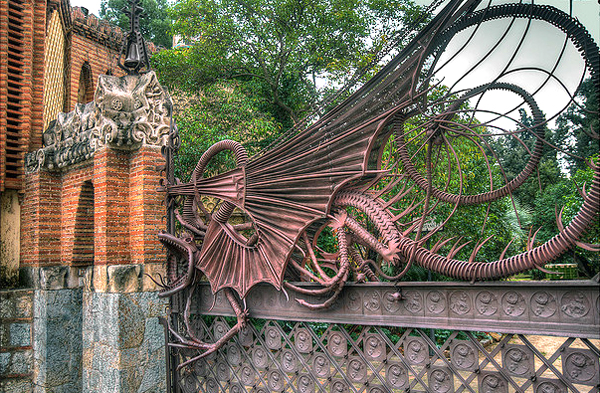 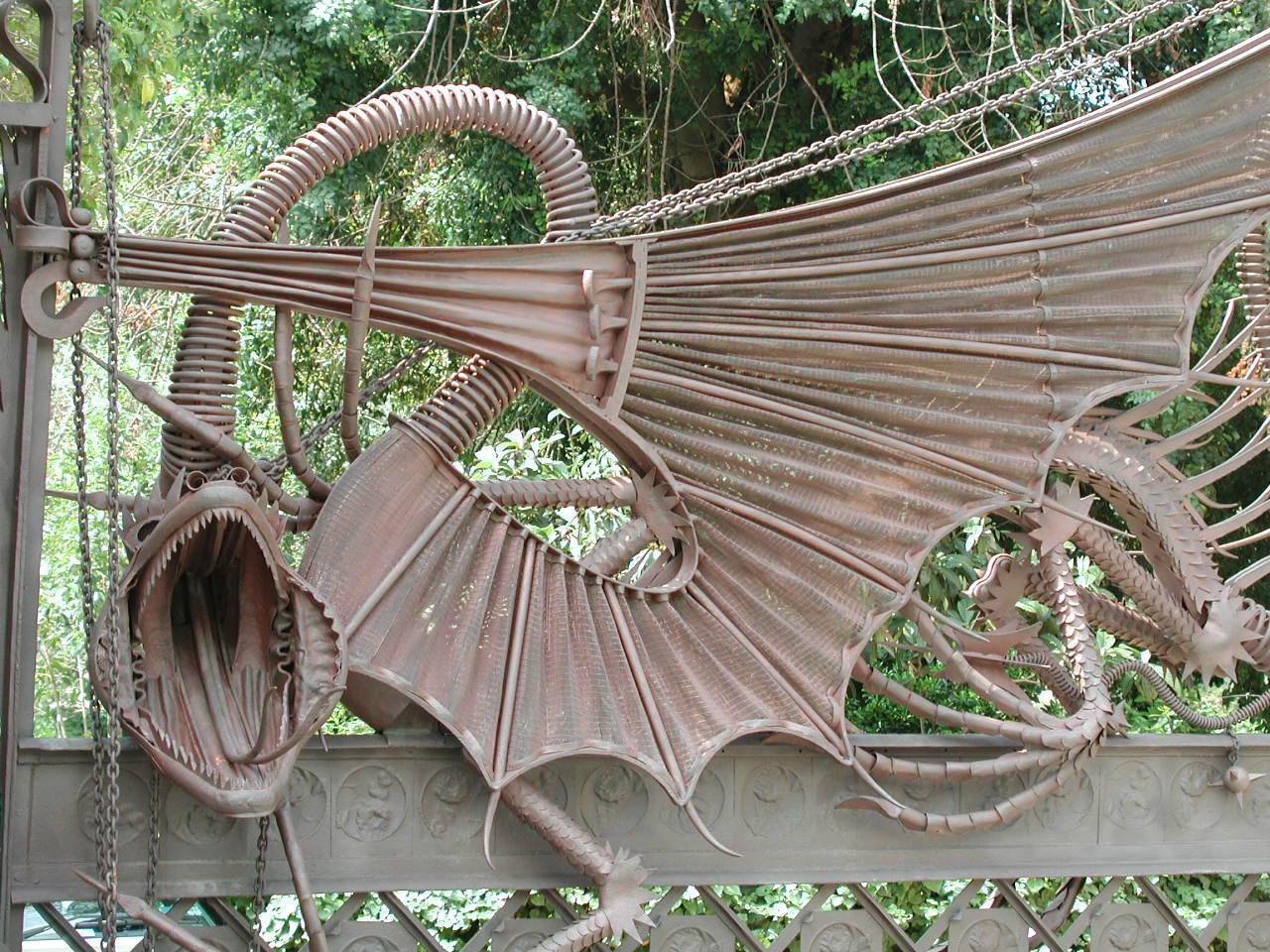 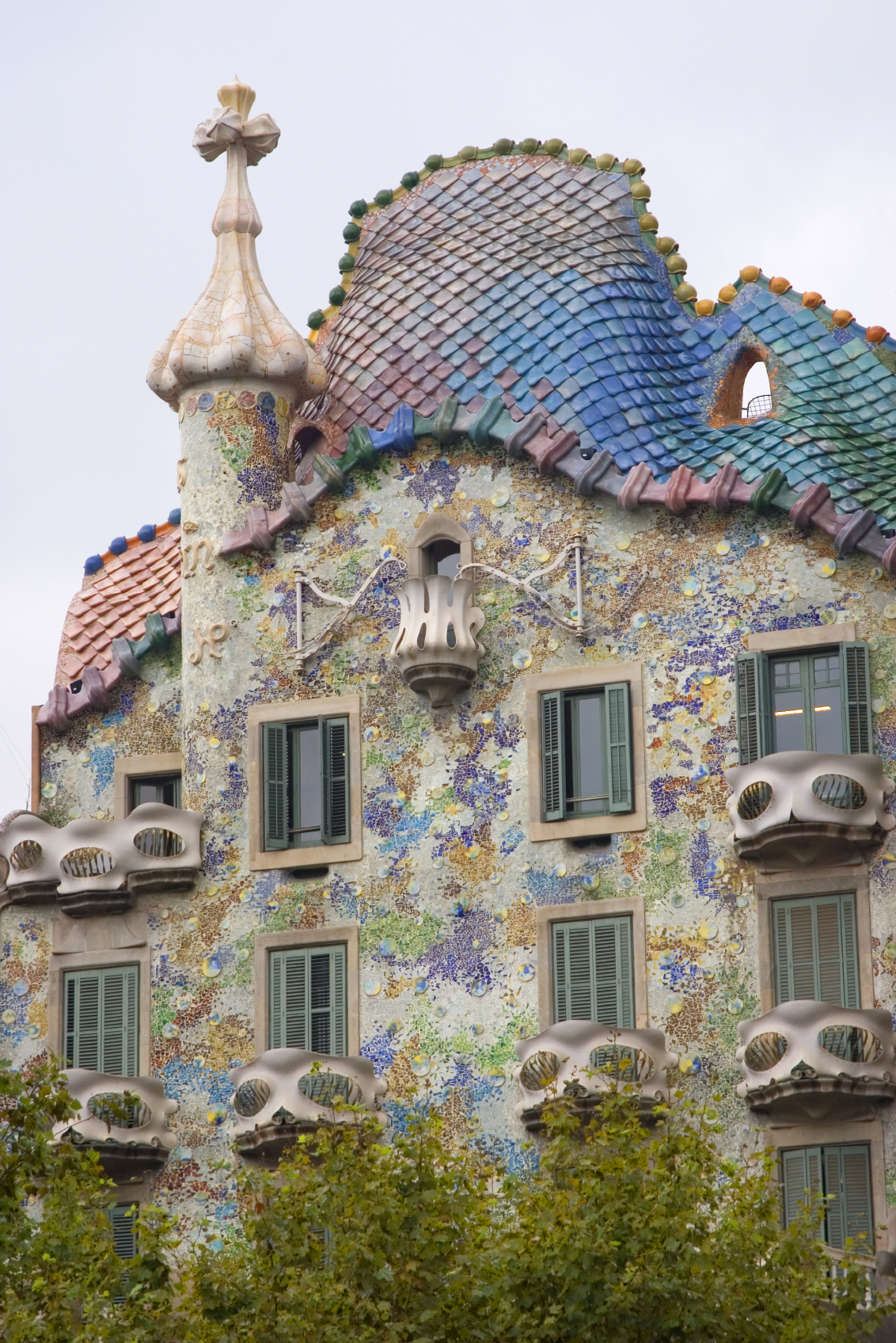 Finta Guell
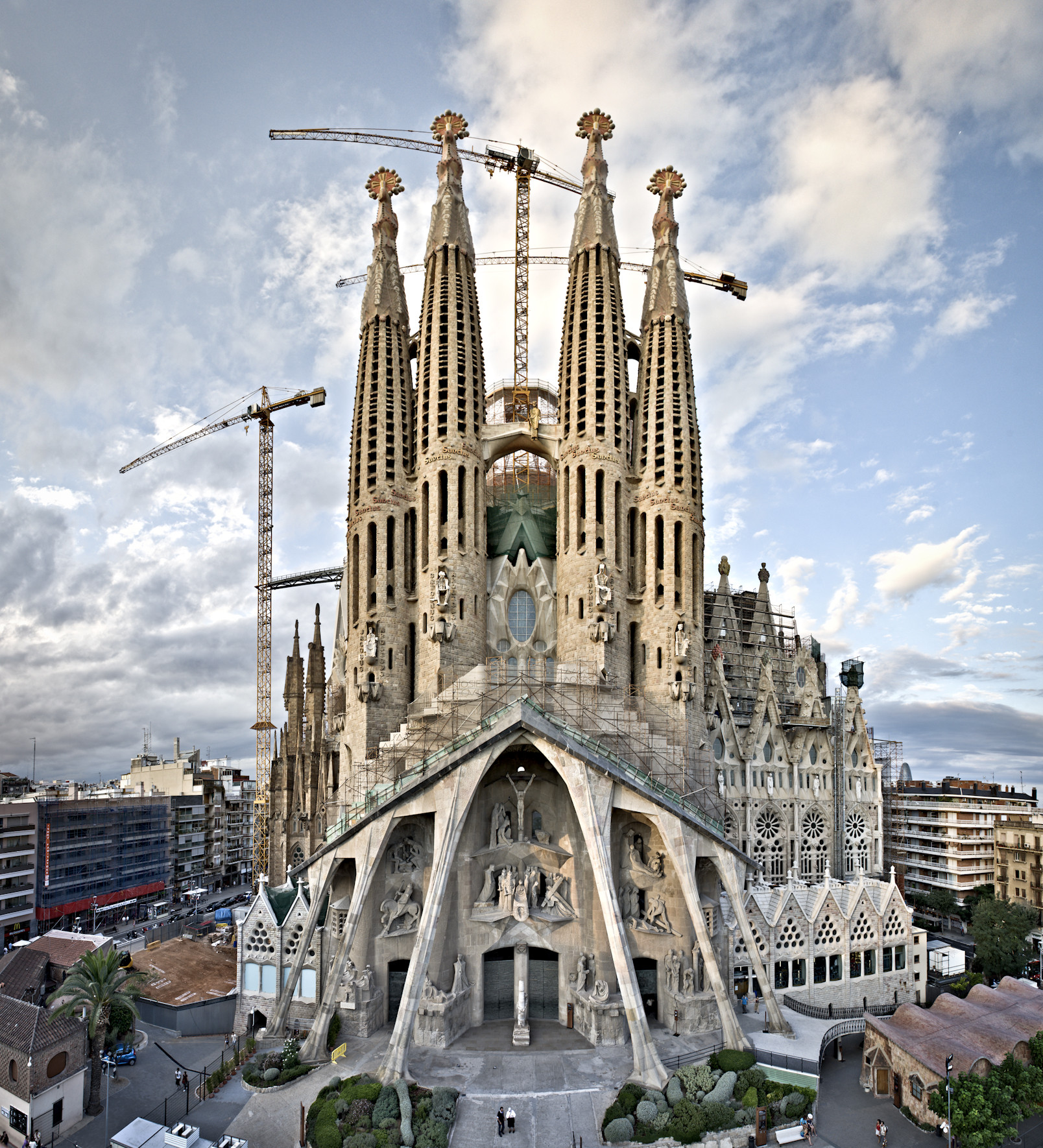 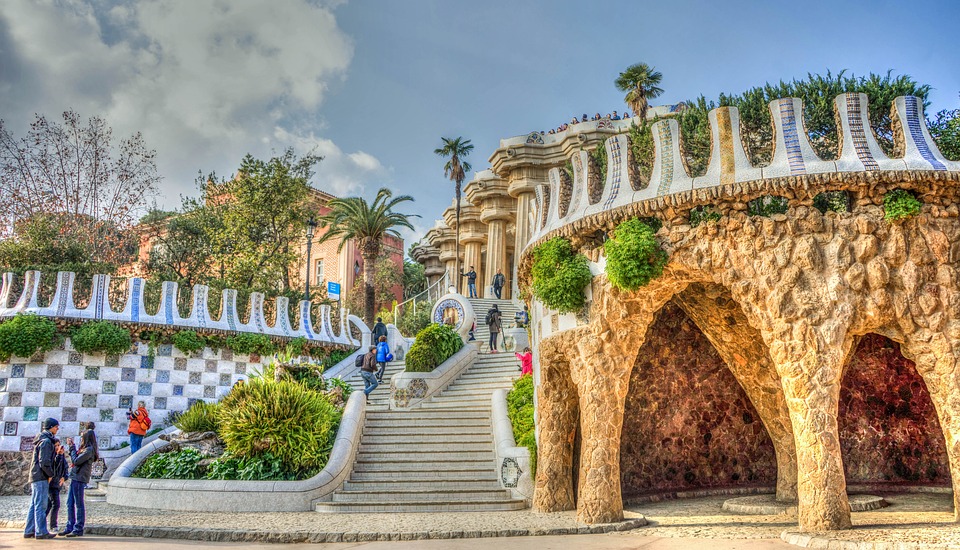 Parc Guell
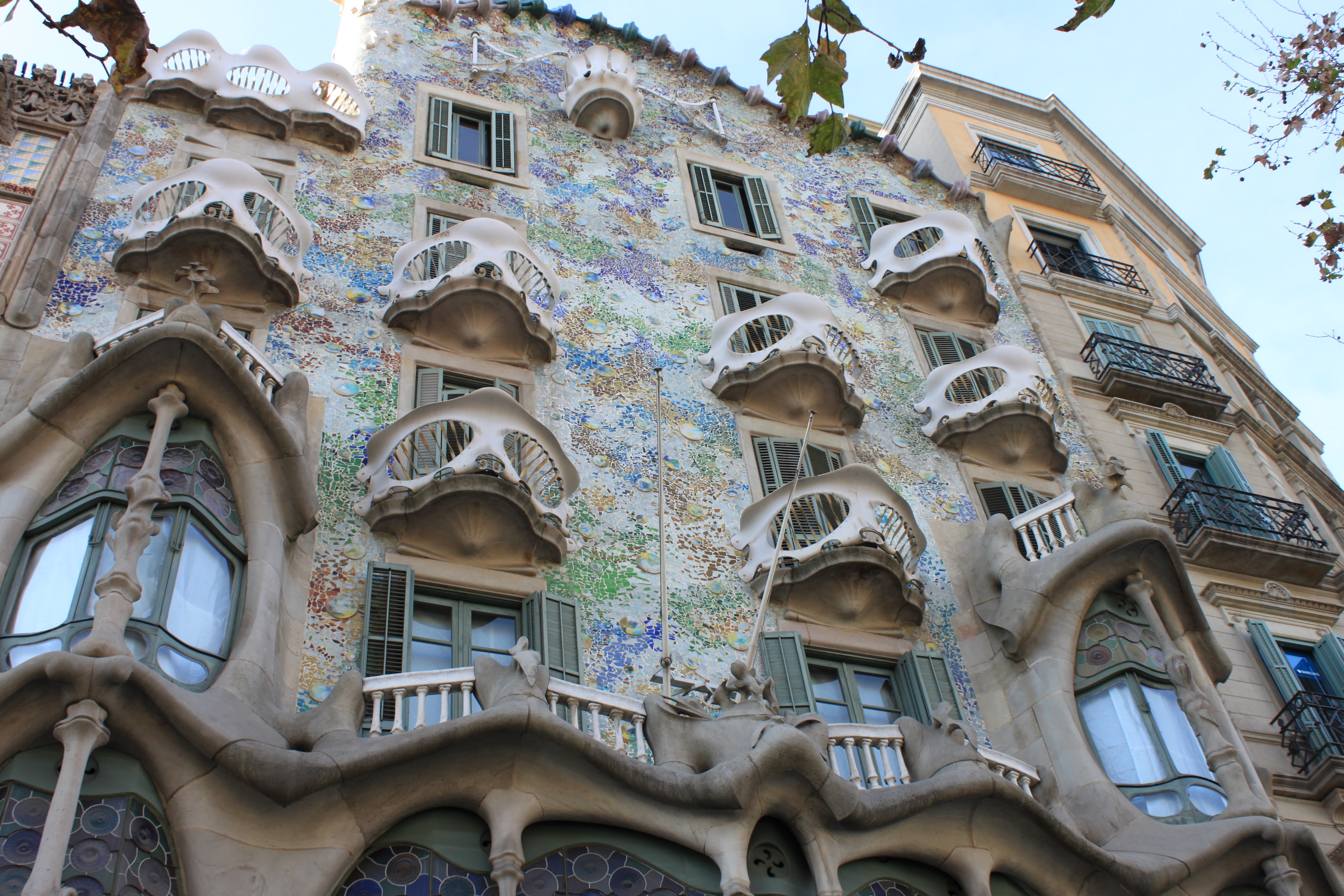 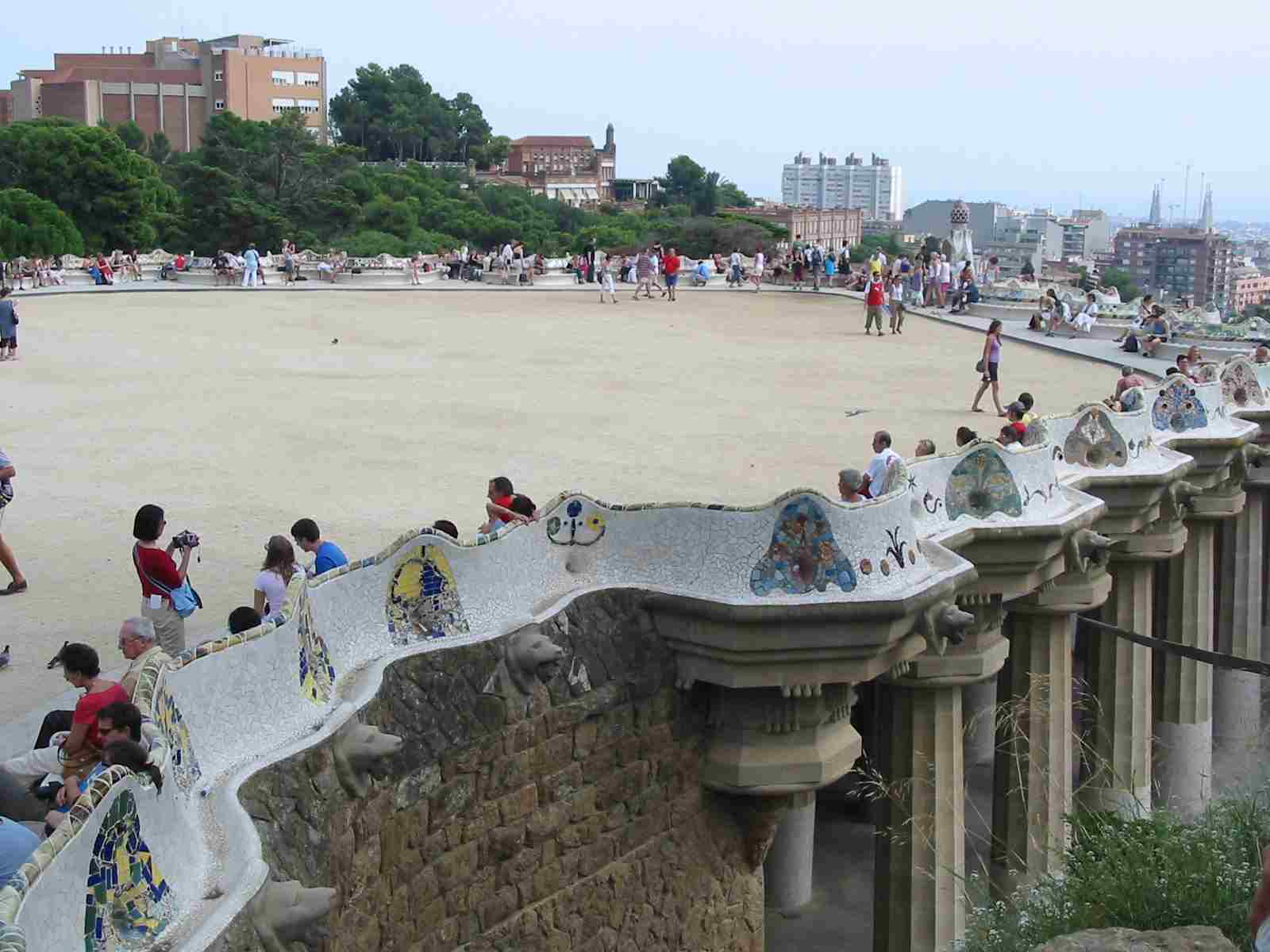 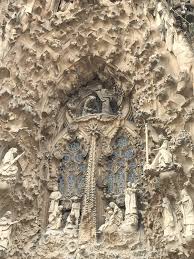 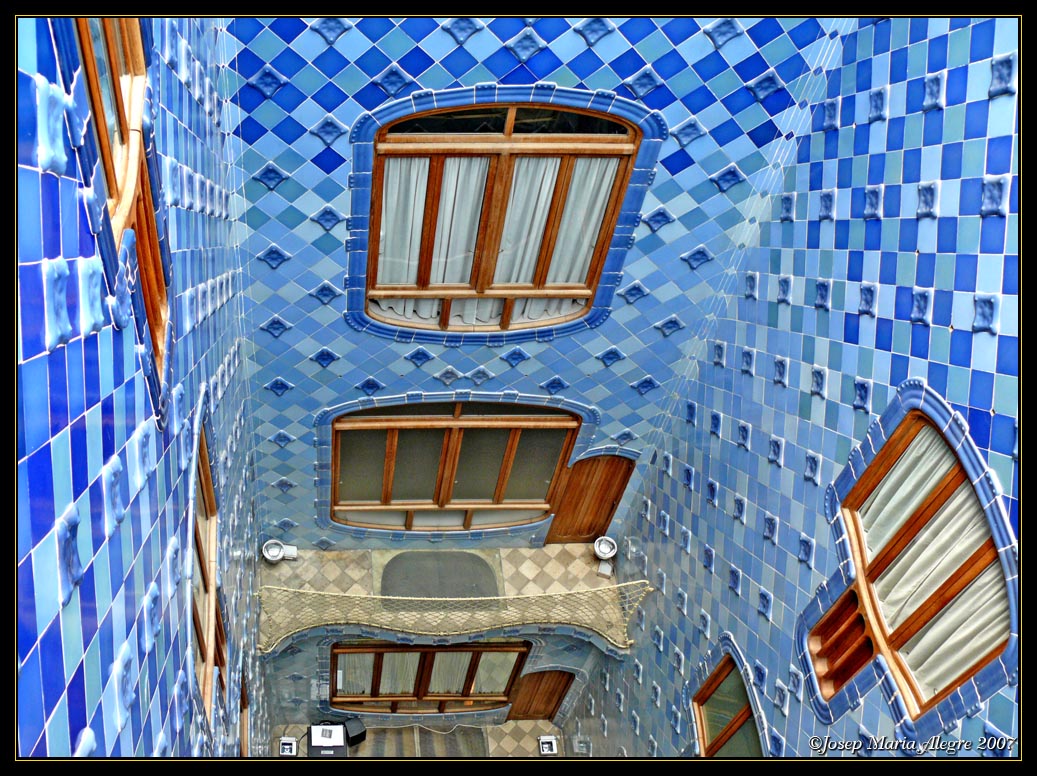 Sagrada Familia
Casa Batllo
CJ
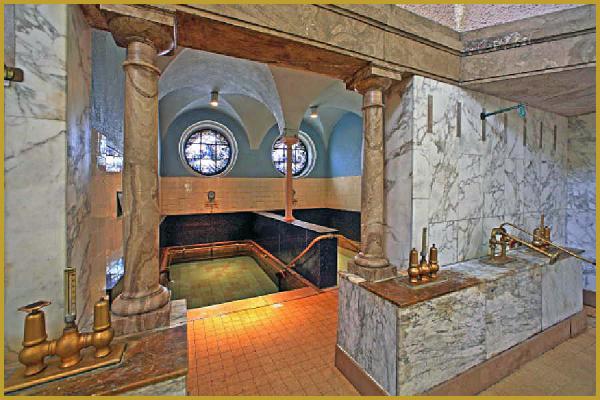 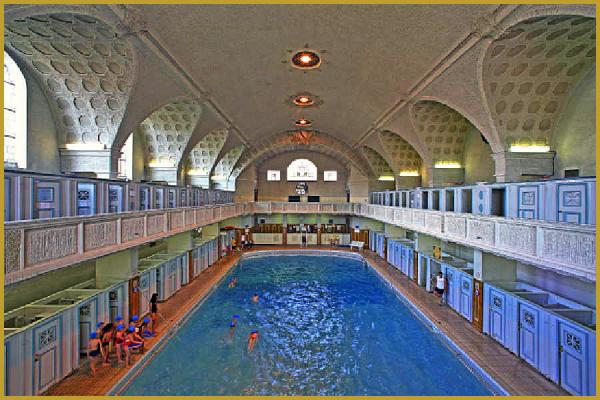 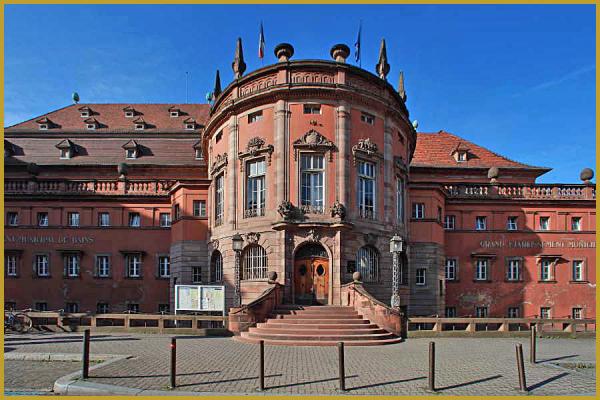 Mouvement universel (Paris, Bruxelles, Darmstadt, Nancy, Strasbourg, Milan, Vienne, Glasgow…).
Période autour de 1900 (manifeste du Symbolisme en 1884 jusqu’à 1914).
Touche tous les arts (architecture, peinture, sculpture, arts décoratifs…).
L’art doit être beau, tout doit être beau.
Formes libres, ondulées, inspirées du monde végétal et de la nature.
Importance de l’art local et du passé de chaque pays.
Échec d’un mouvement qui se voulait conçu pour tous alors que les formes complexes en font un art de luxe.
CJ